Щоб дізнатися про що буде сьогоднішній урок - розгадайте ребус
’
’
’
’
’
’
’
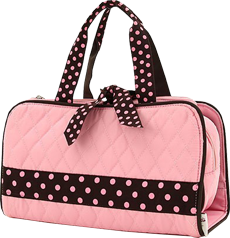 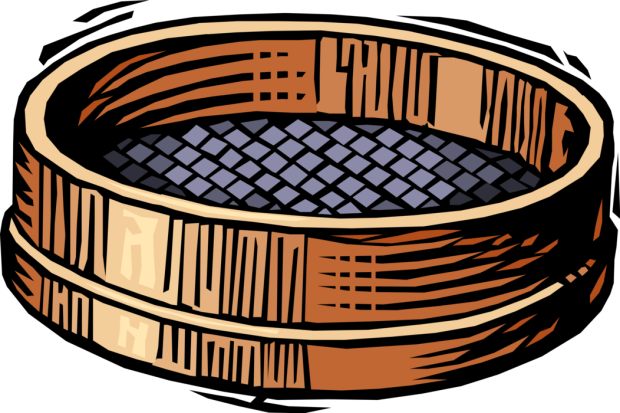 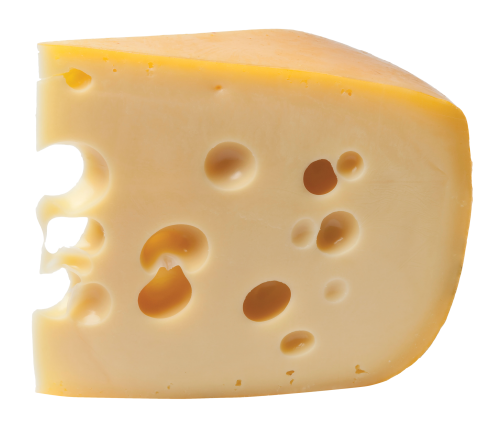 3 = Р
Ресурси
© Скляренко О.А. 2024
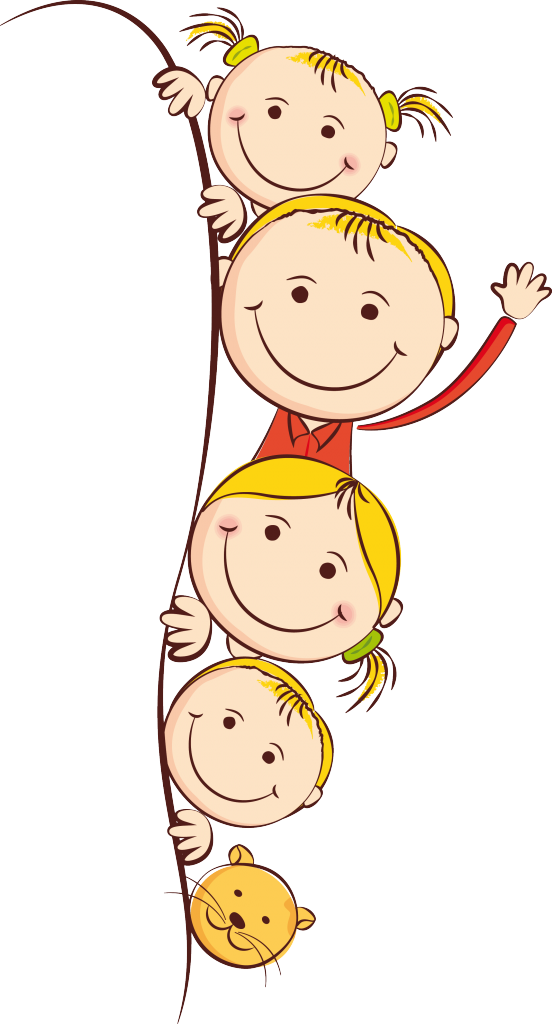 Очікування
Учень/учениця:
виявляє ризики невідповідності власних потреб і можливостей;  
обґрунтовує обмеженість ресурсів;  
аналізує взаємозв’язок між потребами людини та обмеженістю ресурсів;  
визначає потребу ощадливого використання ресурсів і повторної переробки вторинної сировини;  
визначає форми поведінки;  
аналізує вибір свій та інших осіб;  
визначає прагнення і потреби у сфері власного особистісного розвитку та навчання;  
визначає свої потреби, бажання, інтереси та цілі; 
моделює кроки задоволення власних потреб з урахуванням можливостей своїх та інших осіб.
© Скляренко О.А. 2024
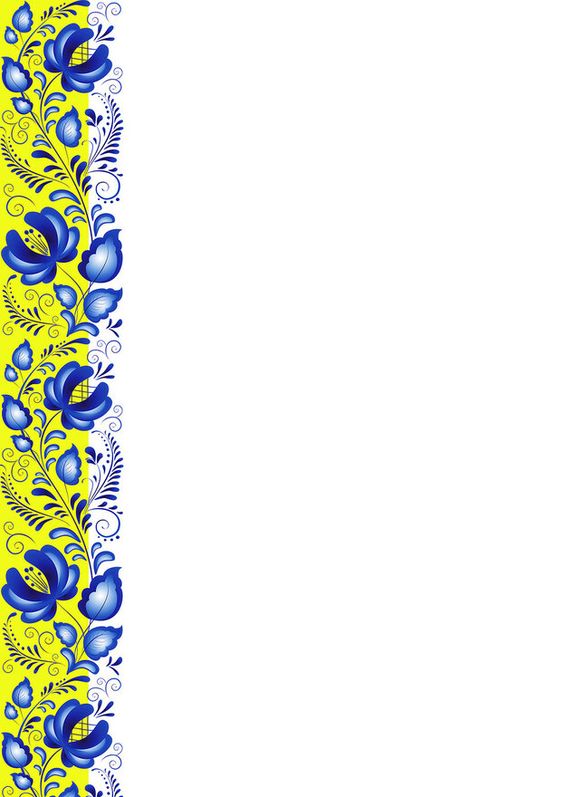 Тема уроку:Ресурси і потреби людини. Зовнішні та внутрішні ресурси особистості
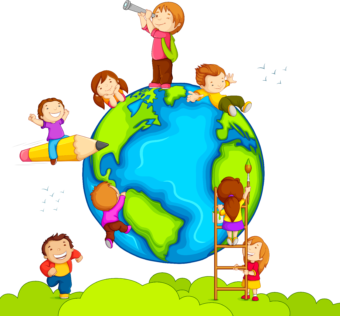 © Скляренко О.А. 2024
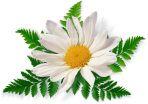 Мотивація до навчання
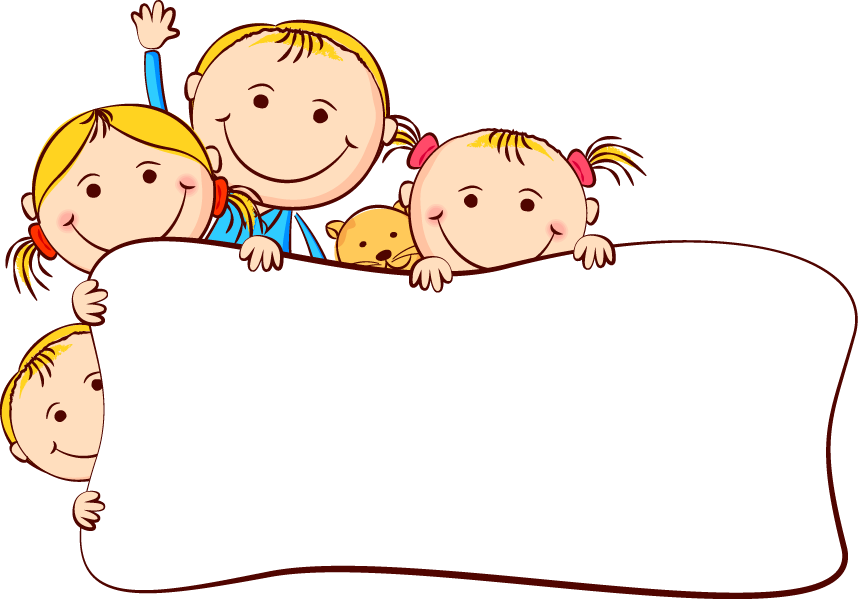 Пригадай, що ти вже знаєш за цією темою. 
Чого саме ви очікуєте від 
  цього уроку?
© Скляренко О.А. 2024
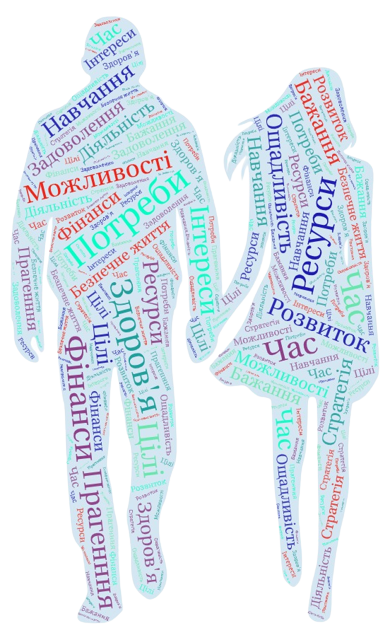 «Асоціації»
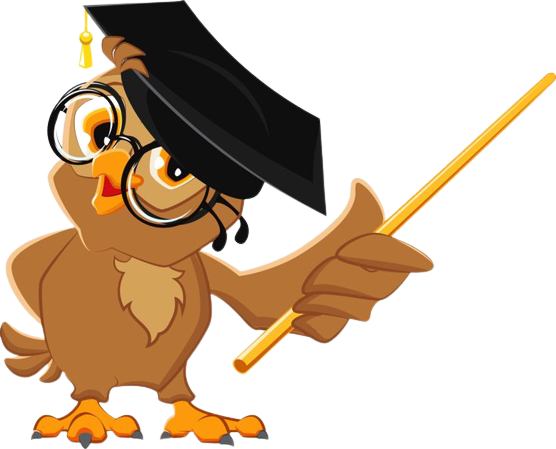 © Скляренко О.А. 2024
Робота з підручником
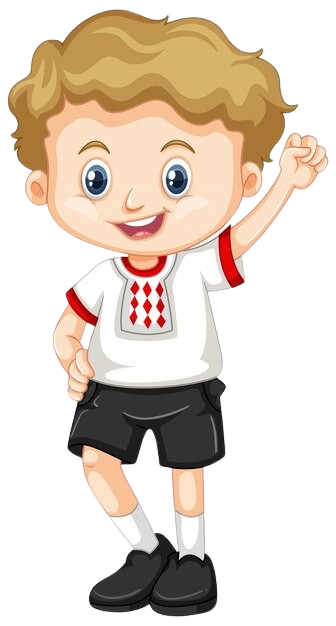 Привіт, друзі! Як ви? Упоралися із завданням щодо свого гардеробу? Я от замислився, що хотів би придбати нові кросівки, проте не знаю, чи вистачить у моєї родини зараз на це грошей.
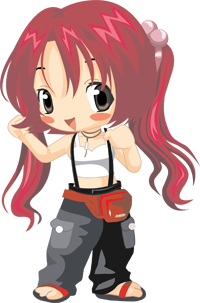 Так, я теж про це думала. Пам’ятаєте, у 5 класі в нас була тема про потреби й використання ресурсів у родині? Як вирішити, що дійсно тобі потрібно, а що — ні?
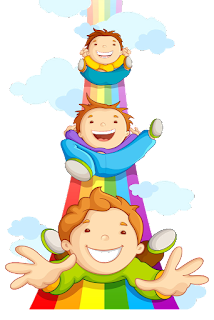 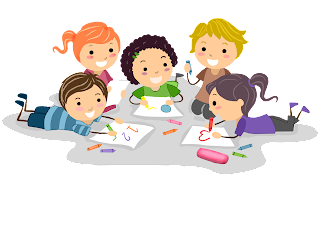 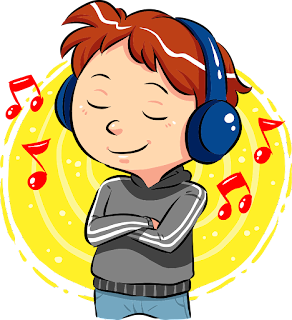 Людина має ряд потреб, щоб мати змогу вижити, і які повинні бути задоволені, особливо якщо ми говоримо про первинні потреби.
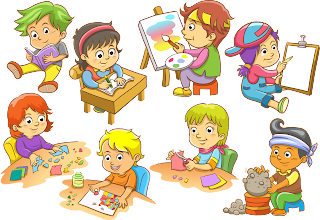 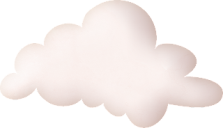 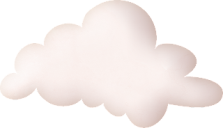 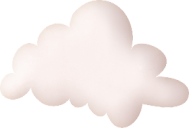 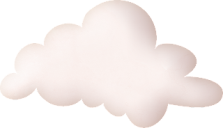 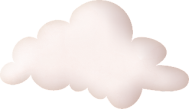 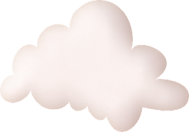 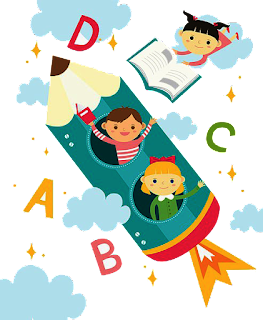 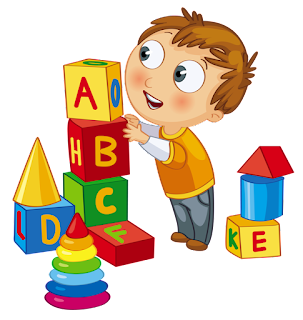 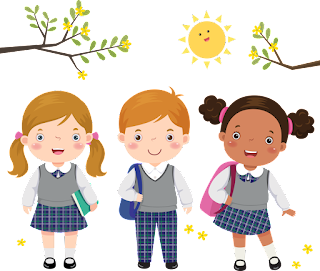 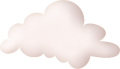 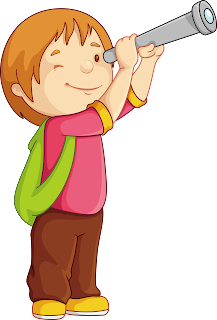 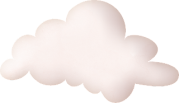 © Скляренко О.А. 2024
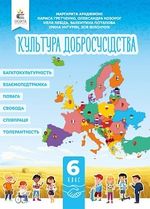 Робота з підручником
Стор. 37, вправа 1:
Пригадай, що ти вже знаєш за цією темою. Продовж речення, запропоновані нижче. Свої відповіді зафіксуй у зошиті. За бажанням поділися своїми ідеями з однокласниками та однокласницями. 
Я знаю…                   - Мені необхідно… 
Я прагну…                - Я хочу…
Я можу…
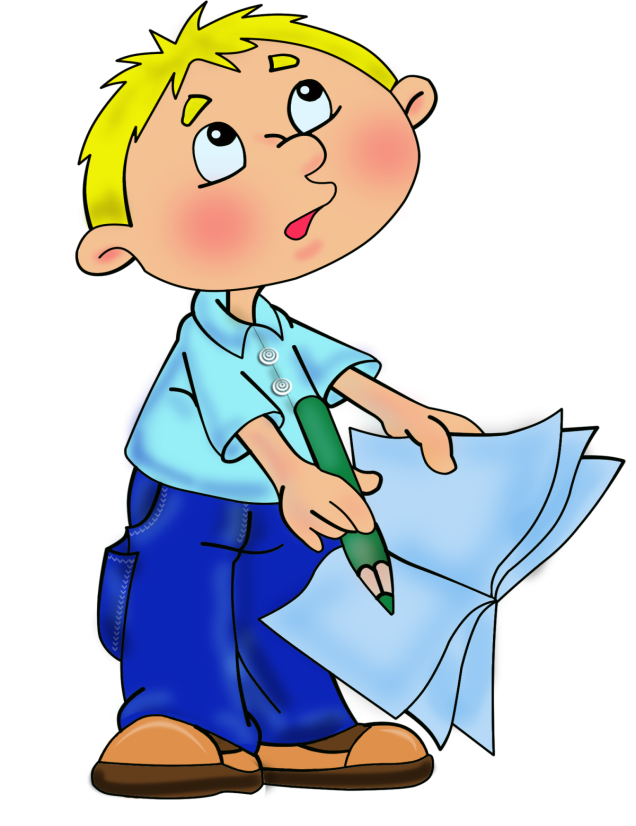 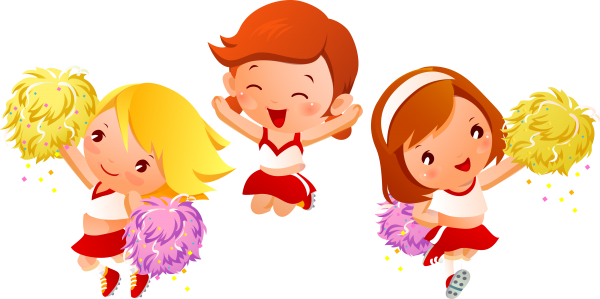 © Скляренко О.А. 2024
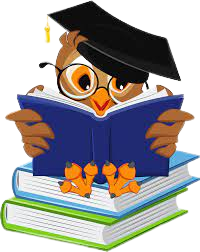 Словничок
Бажання — надія чи прагнення до чогось. 
Потреба — необхідність у чомусь, нестача чогось. 
Ресурс — запаси та життєві опори людини, які дозволяють забезпечувати потреби та реалізовувати цілі.
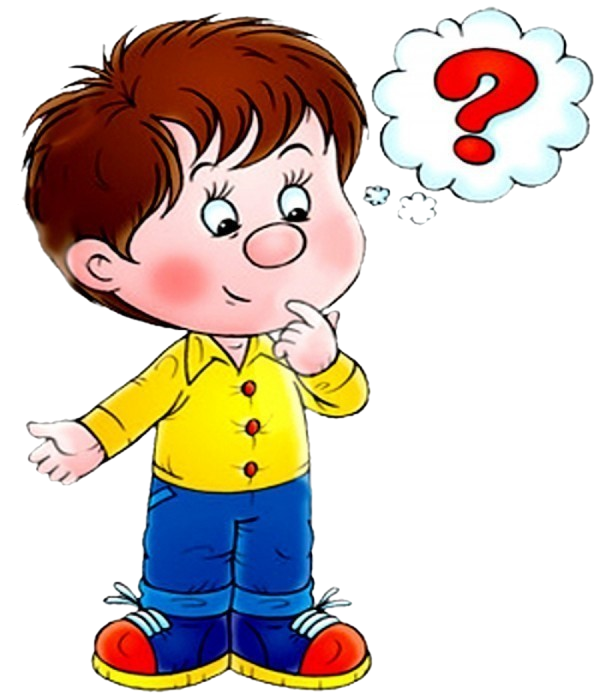 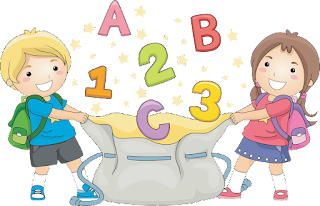 © Скляренко О.А. 2024
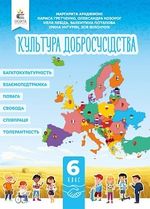 Робота з підручником
Стор. 38, вправа 2:
Розкрий зміст понять потреба, бажання та ресурс. Для цього доповни ряд словами, які ви вже написали в першій вправі. 
Потреба. Я потребую… 
Бажання. Я бажаю… 
Ресурс. Я володію…
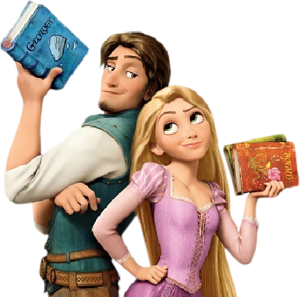 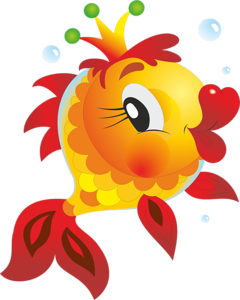 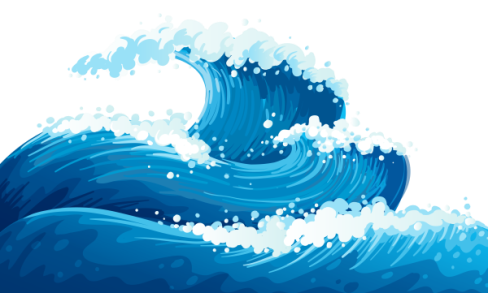 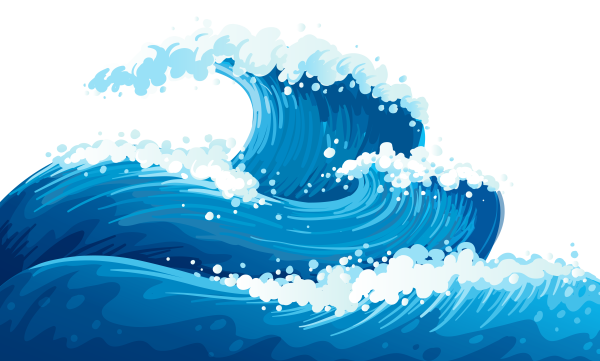 © Скляренко О.А. 2024
Читання притчі стор. 38
Алмаз
         Одного разу бідний селянин знайшов на своїй ділянці напрочуд красивий камінець. Чоловік подумав, що він міг би сподобатися його малечі. Вони б із радістю з ним гралися. Тому селянин приніс камінчик додому. 
         Діти — скрізь діти! Вони грали з камінчиком доти, поки той їм не набрид. Після цього залишили на вікні й забули про нього. 
        Якось монах, проходячи через гори, шукав, де б йому переночувати. Селянин запросив його до свого дому. Після вечері монах, який був мандрівником і знав безліч новин про все на світі, у розмові із чоловіком між іншим сказав:
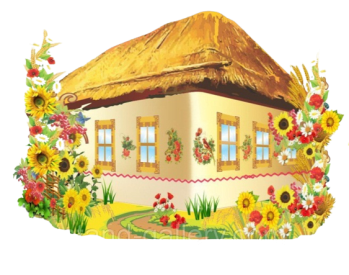 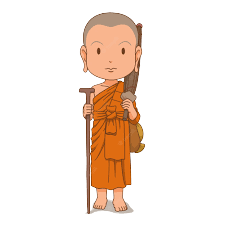 © Скляренко О.А. 2024
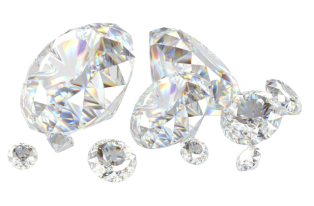 — Що ти тут робиш? Я знаю місце, де можна знайти алмази прямо на березі річки. І, доклавши трохи зусиль, ти міг би казково розбагатіти. Якщо ж продовжиш тяжко працювати на своїй землі, то не зможеш жити в достатку. Навіщо витрачати життя даремно? 
       Наступного ранку монах пішов, але надія, яку він посіяв, захопила бідняка цілком. Чоловік не знав, що це за річка і де саме вона протікає, але вирішив іти її шукати. На прощання він сказав дружині та дітям:
       — Ви повинні почекати мене, найбільше років п’ять, і я повернуся багатим!
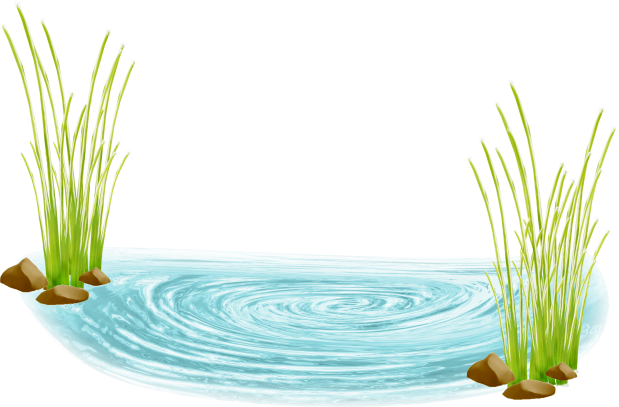 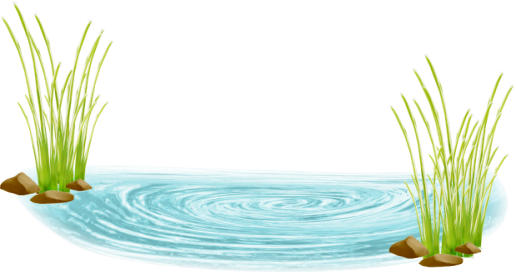 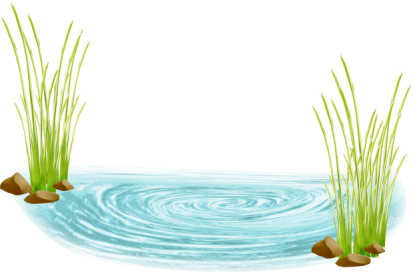 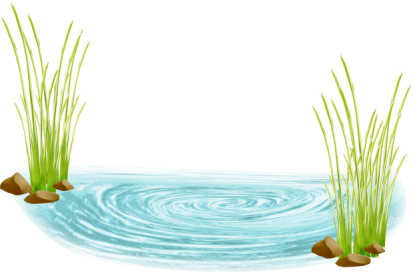 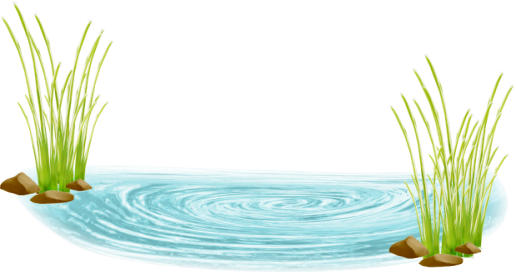 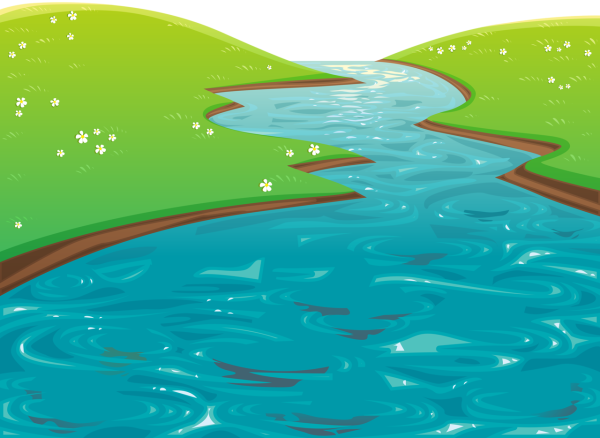 © Скляренко О.А. 2024
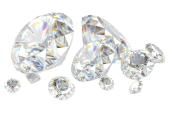 Чоловік старанно працював, але й через п’ять років не знайшов того місця, де було б багато алмазів. Однак за цей час він багато дізнався про алмази й міг би упізнати цей камінь серед інших. 
        Повернувшись додому і наблизившись до своєї хатини, бідняк не повірив власним очам! Рідкісний і найбільший алмаз, який годі й уявити, лежав, покинутий і забутий усіма, на підвіконні його будинку…
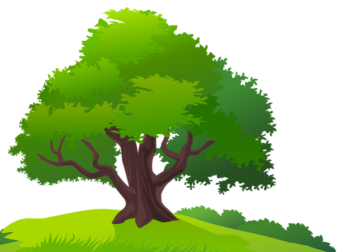 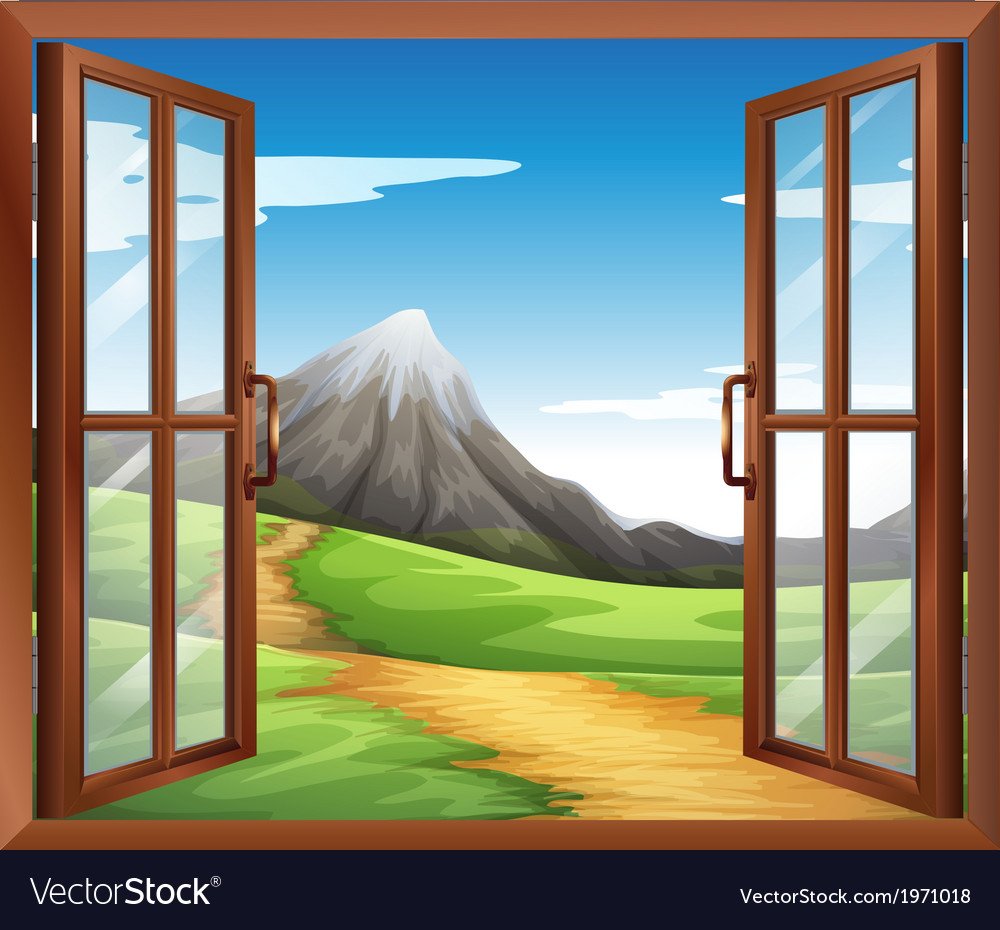 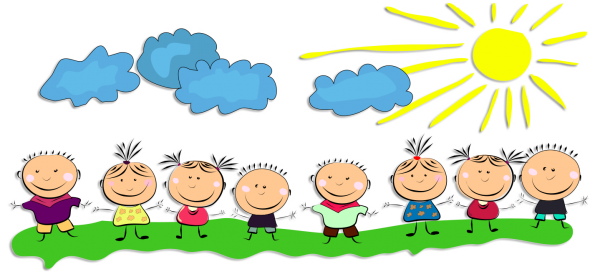 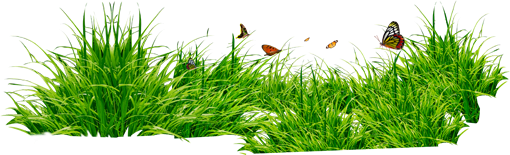 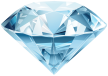 Бесіда
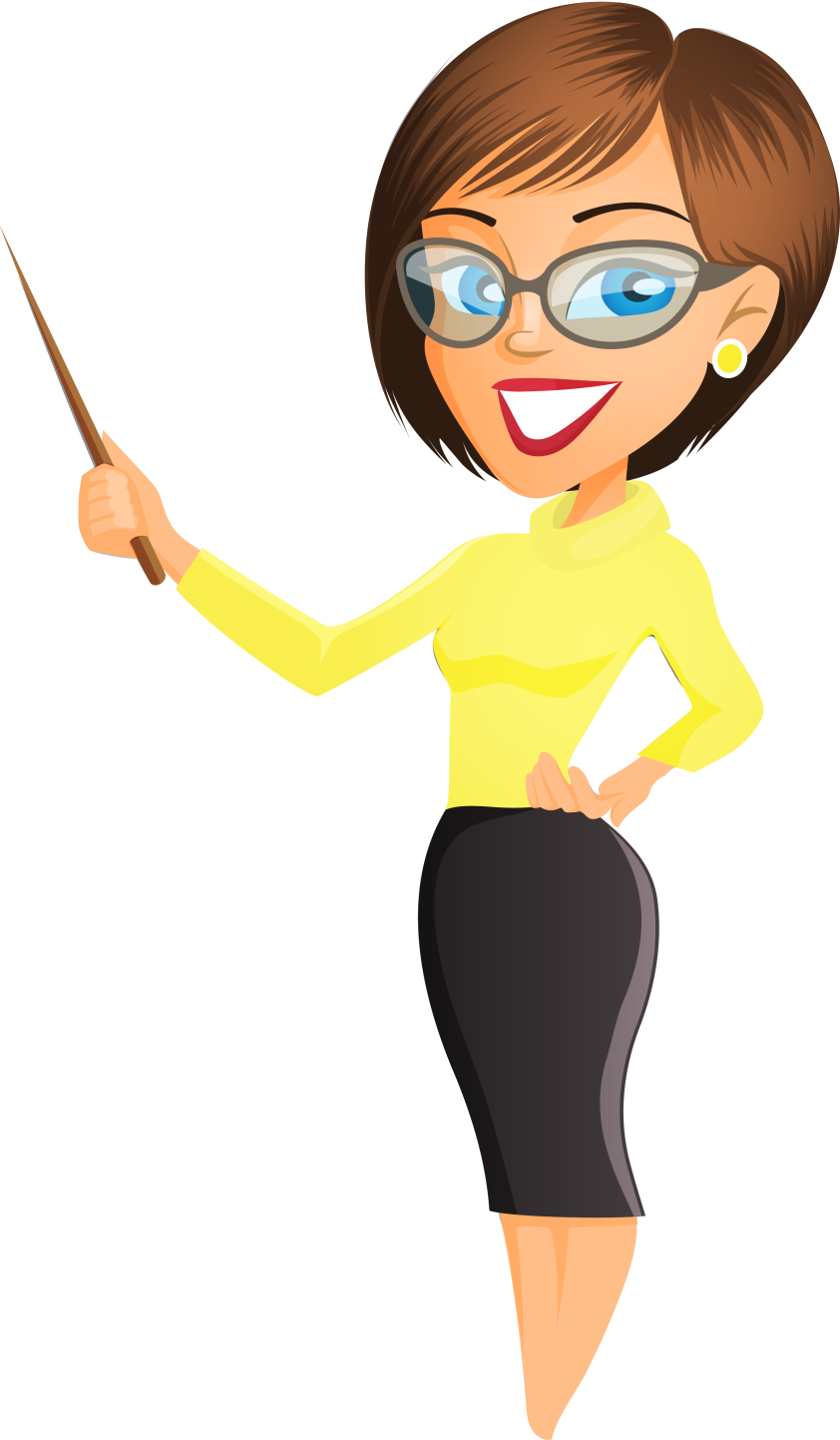 Які були бажання, потреби та ресурси в головного героя притчі «Алмаз»? 
Чи вдалося йому реалізувати власні бажання та потреби? Що в цьому йому допомогло?
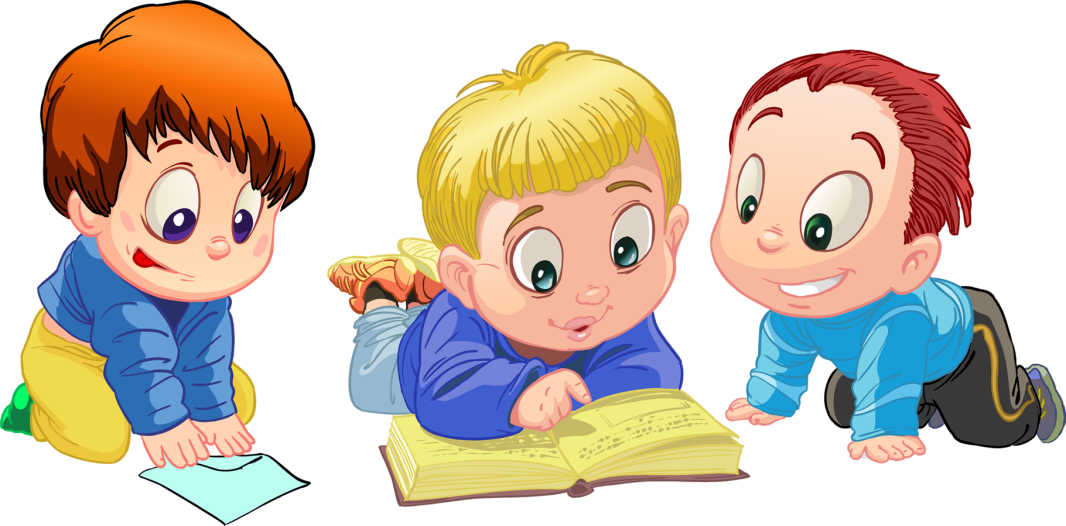 © Скляренко О.А. 2024
Вивчення нового матеріалу
Авраам Маслоу встановив піраміду, в якій він визначав первинні, вторинні та третинні потреби в людині.
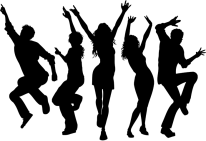 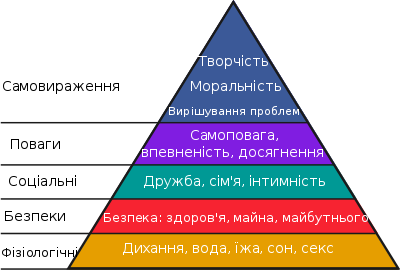 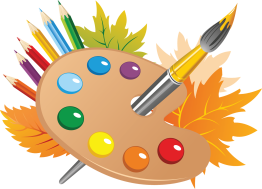 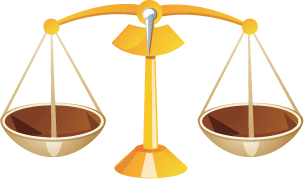 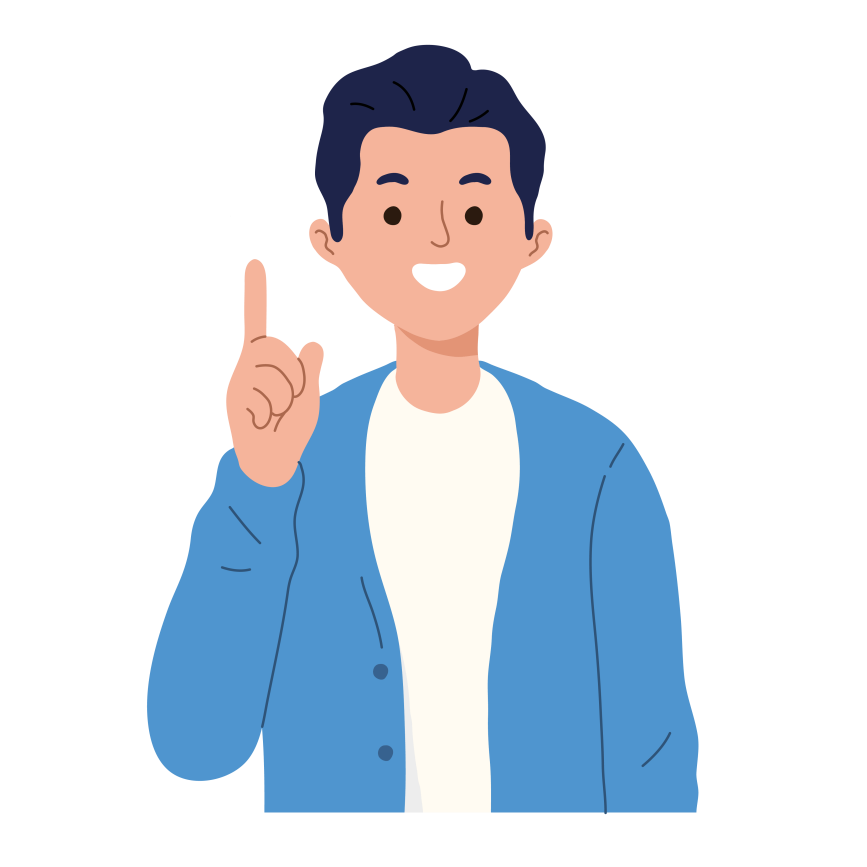 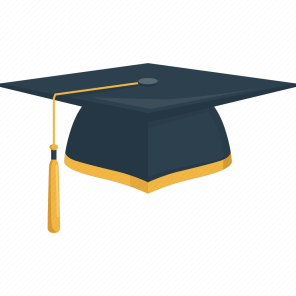 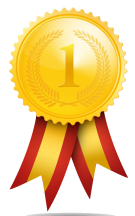 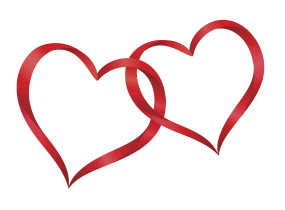 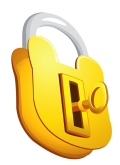 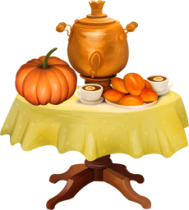 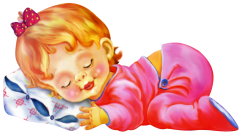 Види людських потреб
https://ua.izzi.digital/DOS/308410/352660.html
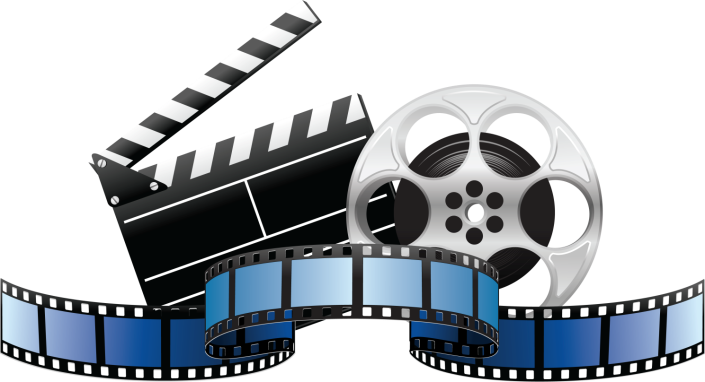 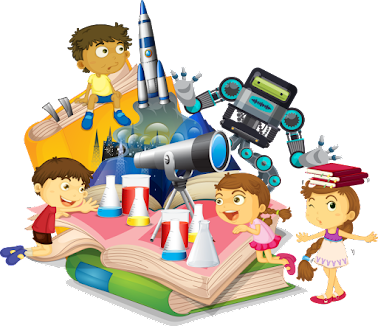 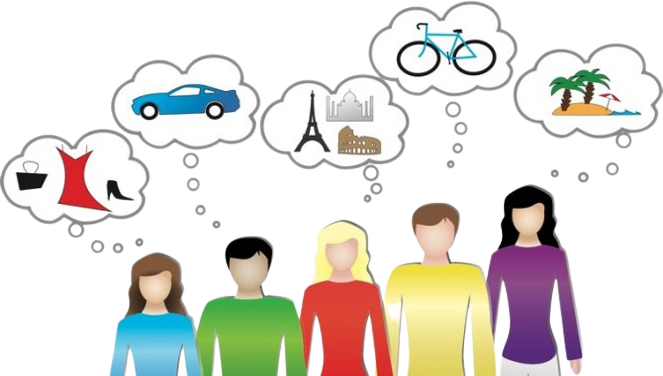 © Скляренко О.А. 2024
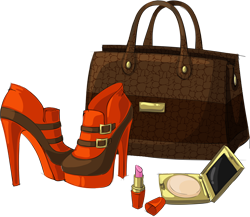 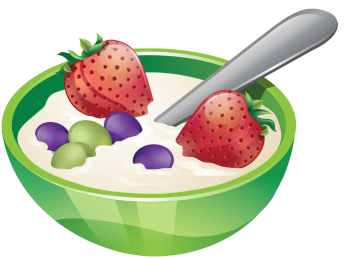 Потреби людей
Фізіологічні потреби є основою для всіх інших потреб і пов’язані з виживанням людини як біологічної істоти. До них належать потреби в їжі, воді, повітрі, сні, теплі, одязі, житлі тощо.
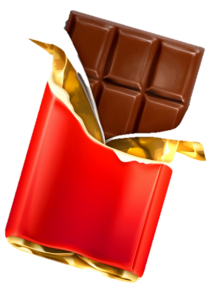 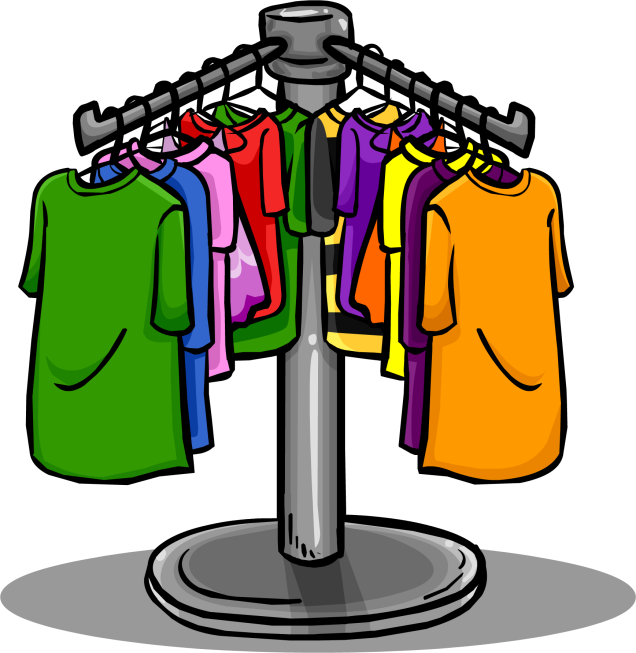 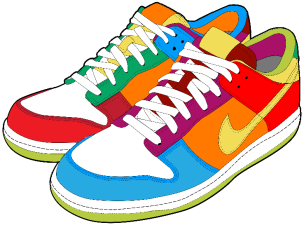 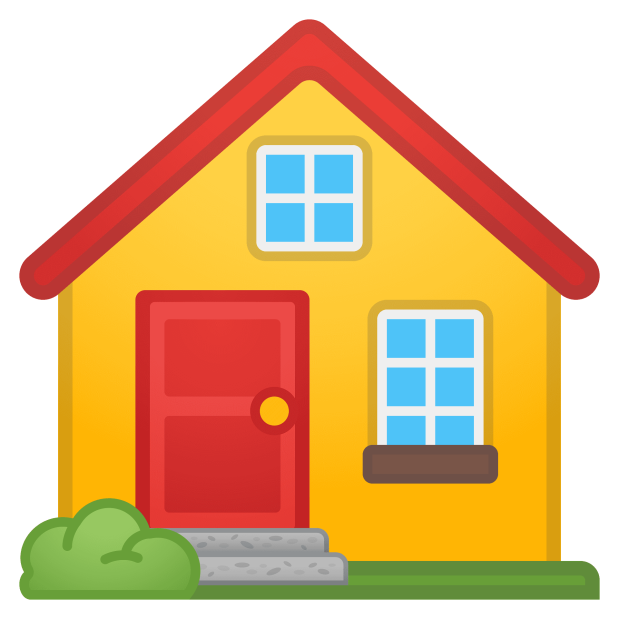 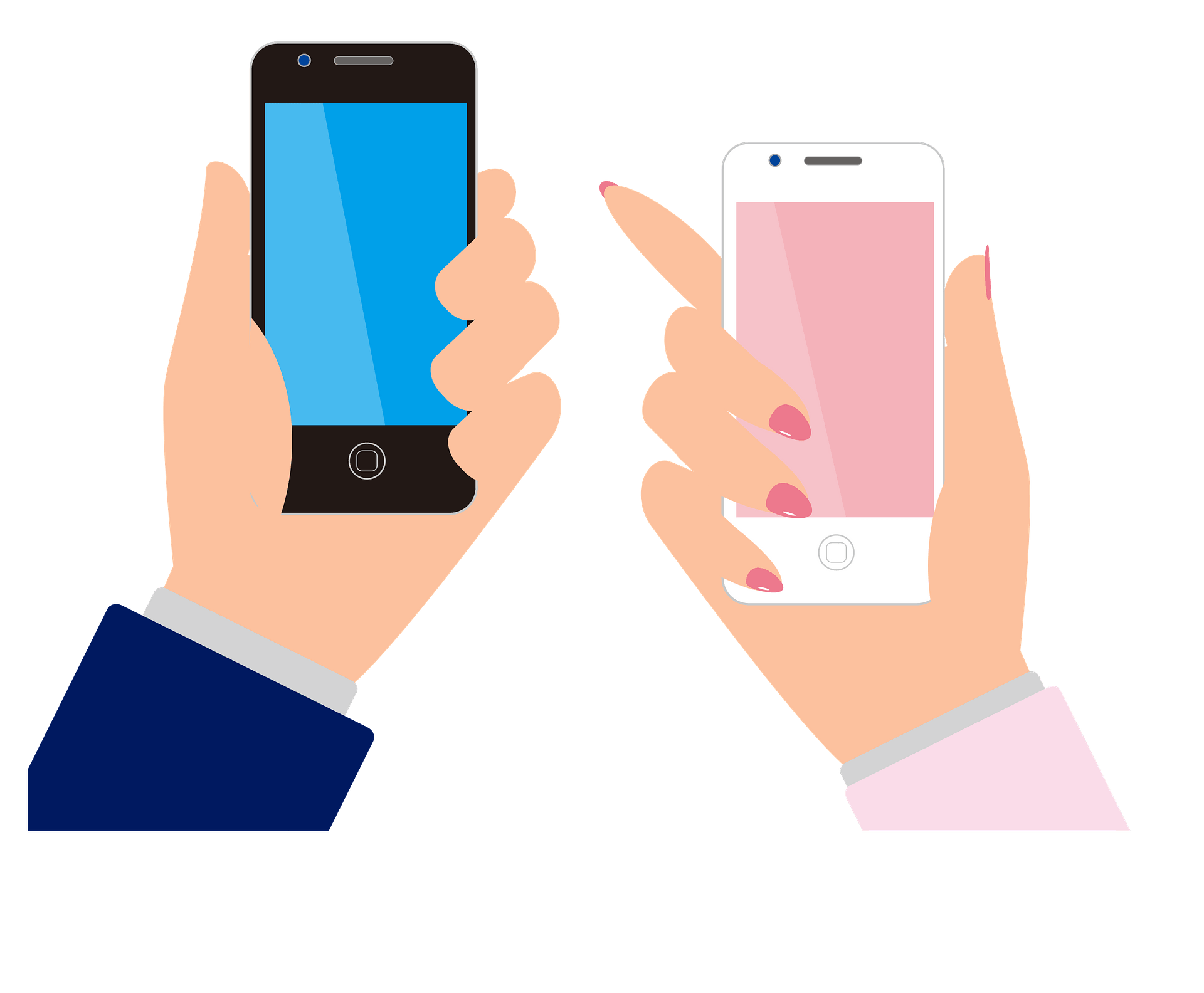 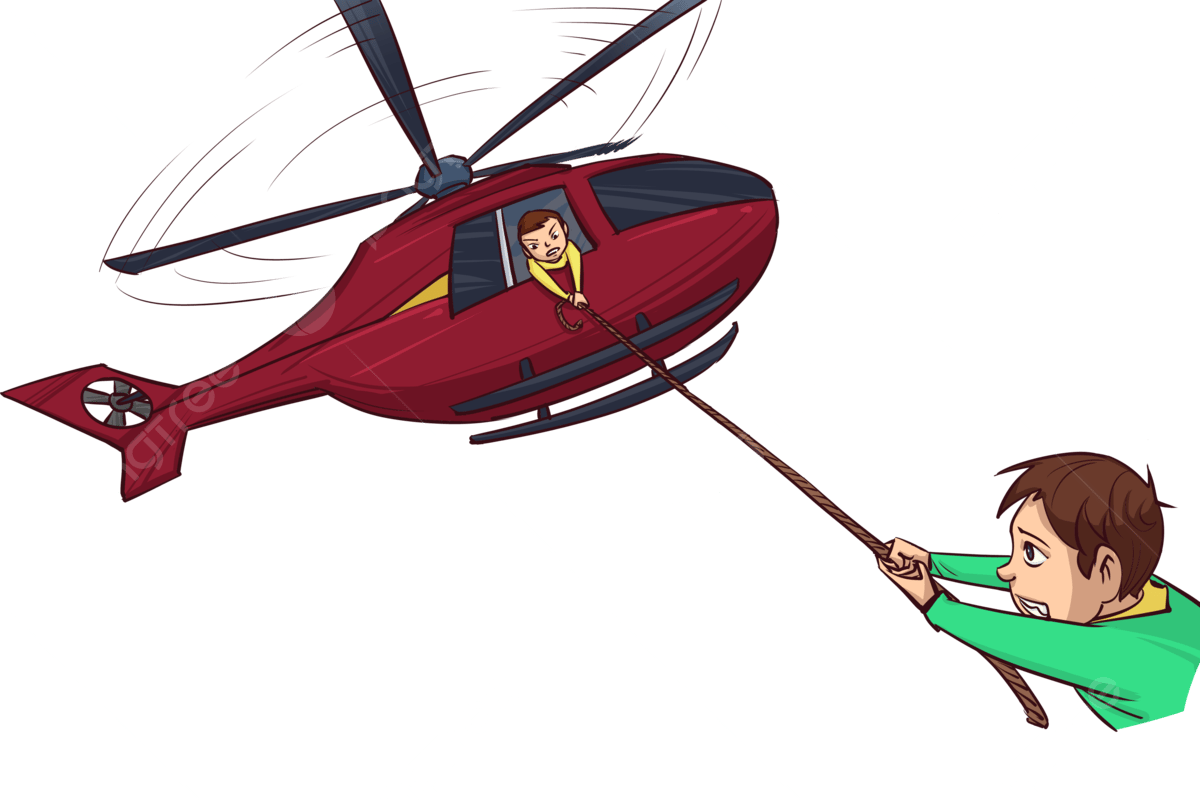 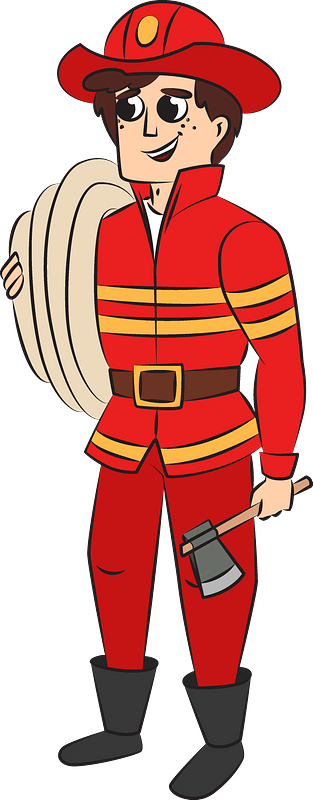 Потреби людей
Потреби в безпеці пов’язані з відчуттям захищеності людини, забезпечують певний життєвий рівень та комфорт людини в соціумі. Серед них виділяють потреби в медичній допомозі, освіті, захисті від ворогів та небезпек.
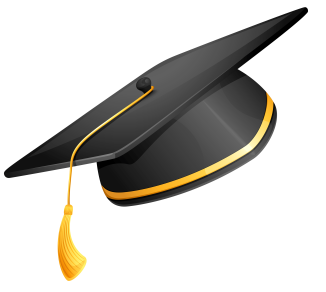 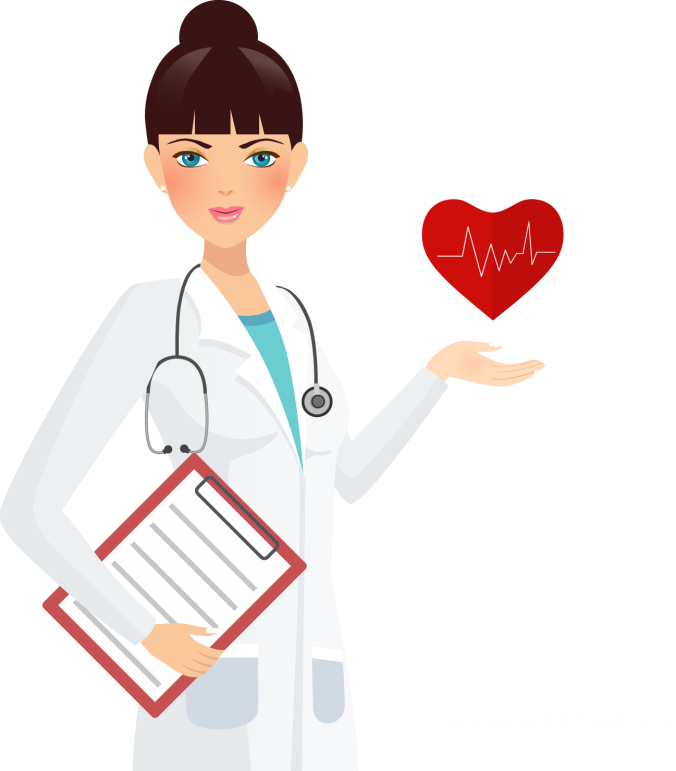 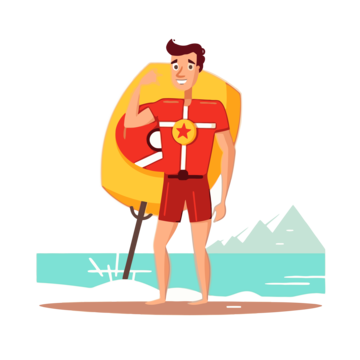 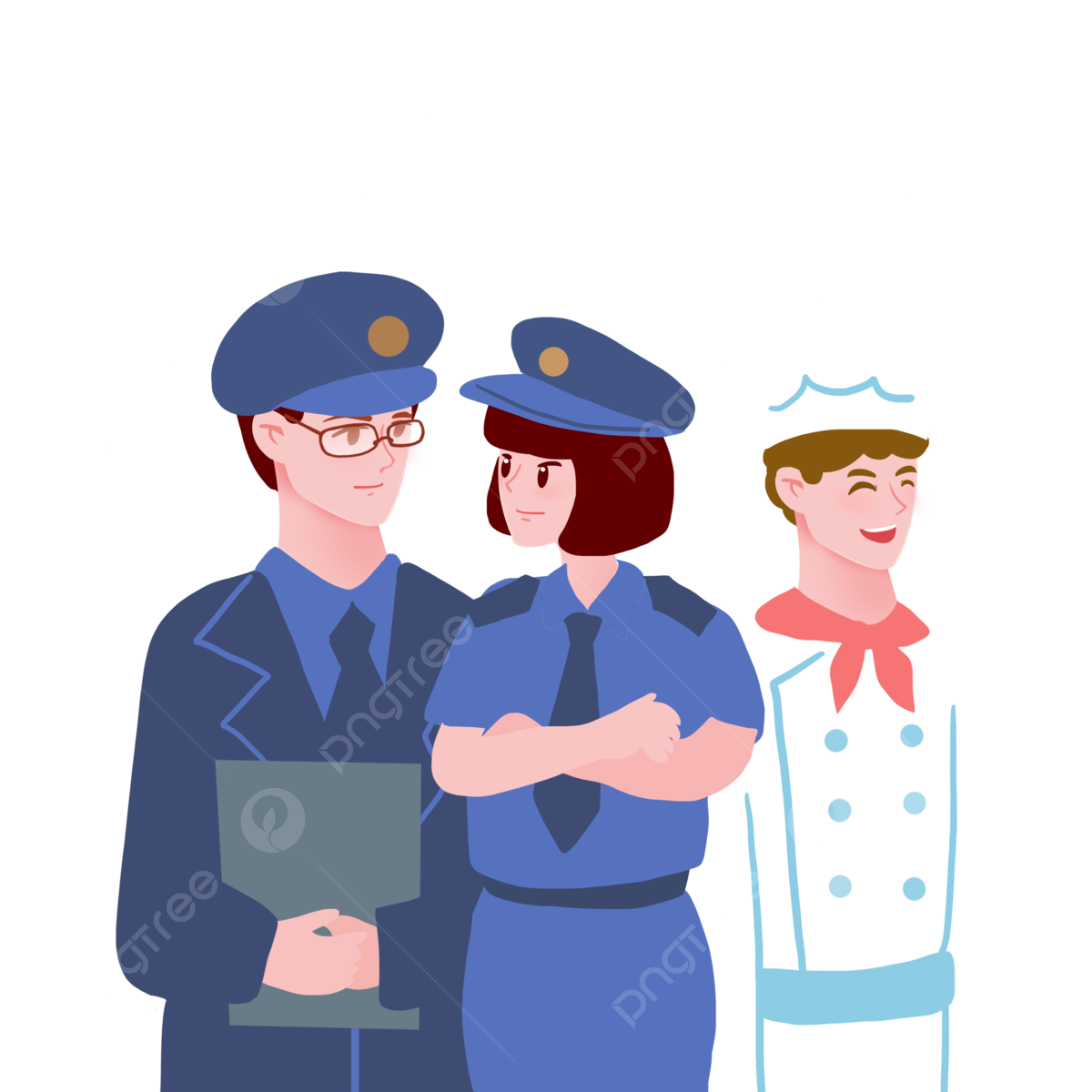 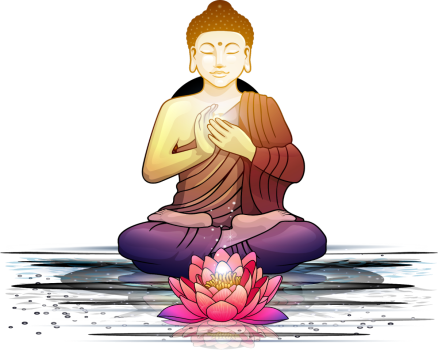 Потреби людей
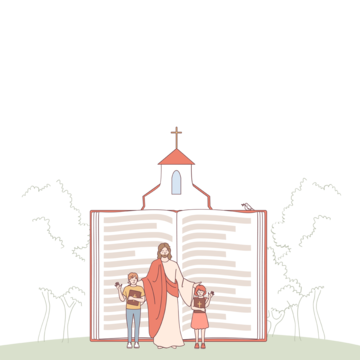 Соціальні потреби пов’язані з прагненням людини бути частиною спільноти, долучатися до певних об’єднань людей, реалізовувати потреби в дружбі та любові.
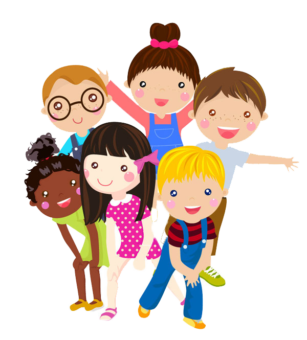 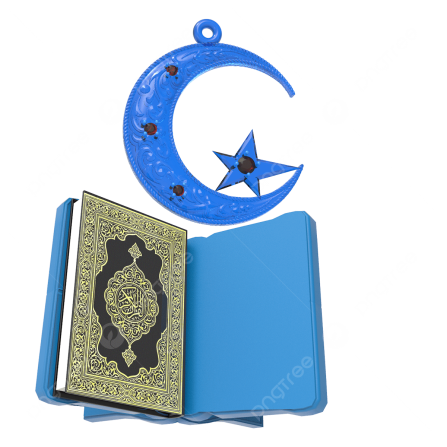 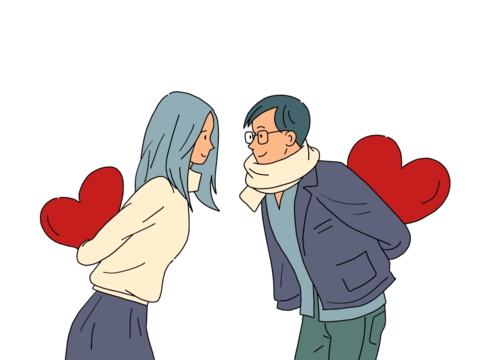 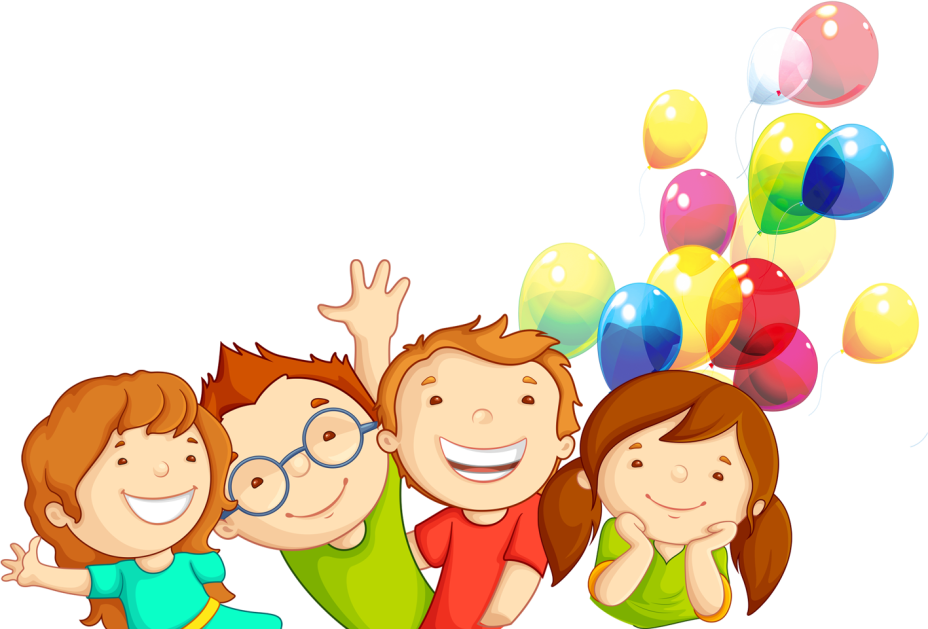 © Скляренко О.А. 2024
Потреби людей
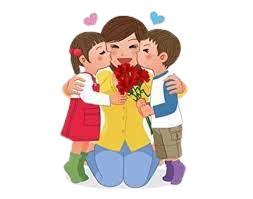 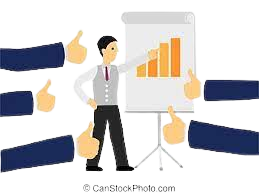 Потреби у визнанні та повазі пов’язані з прагненням людини мати певний соціальний статус, відчувати повагу та визнання з боку тих, хто оточує.
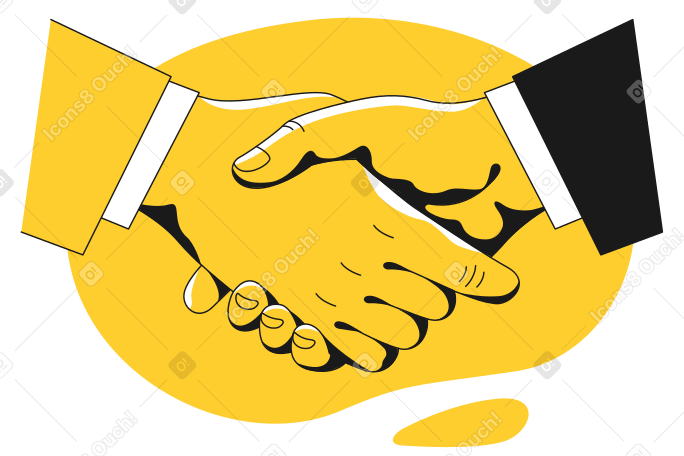 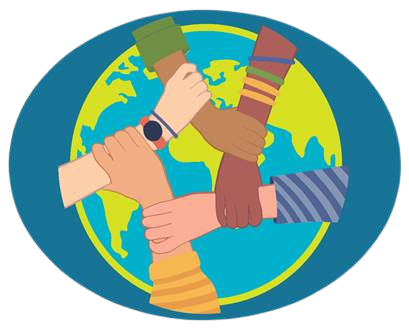 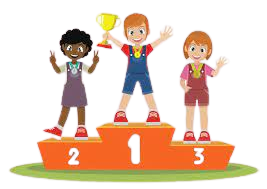 © Скляренко О.А. 2024
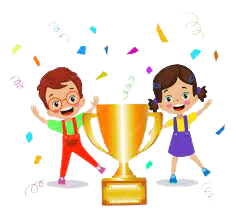 Потреби людей
Потреби в самореалізації пов’язані з прагненням людини до розвитку та розкриття своїх здібностей, талантів, задатків та власного потенціалу в процесі саморозвитку.
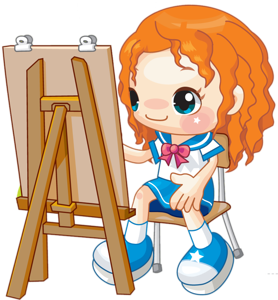 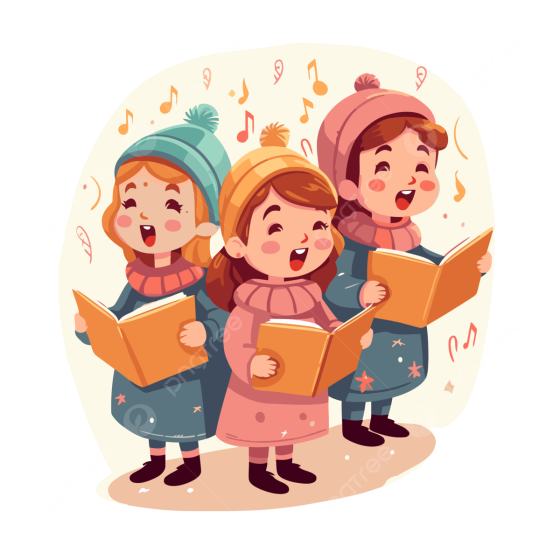 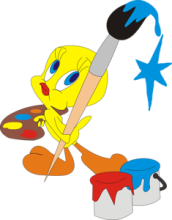 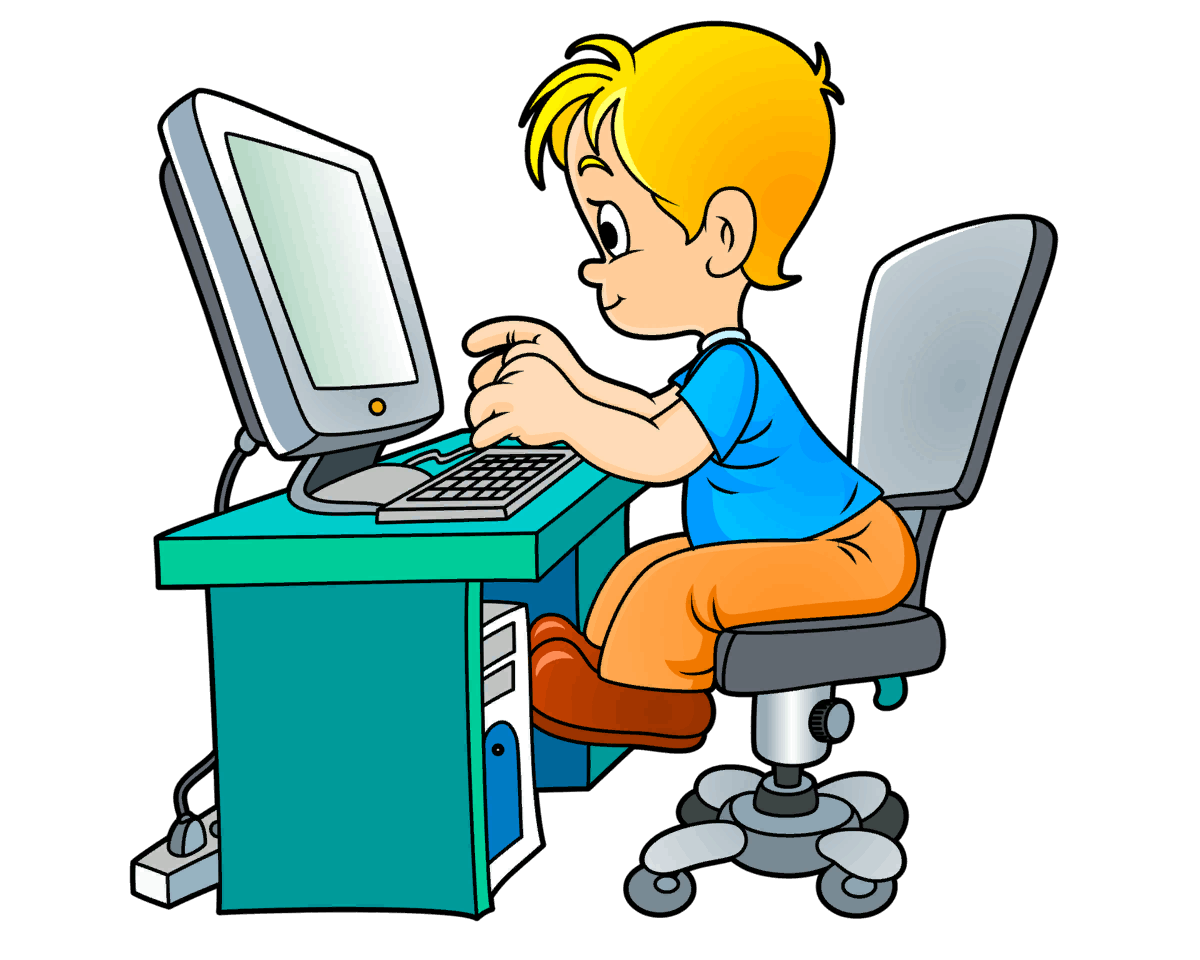 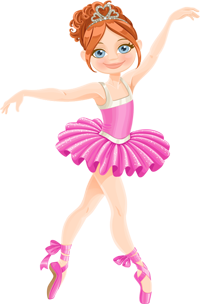 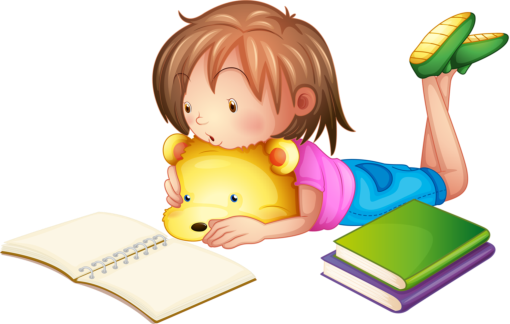 © Скляренко О.А. 2024
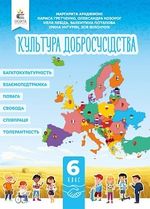 Робота з підручником
Стор. 40, вправа 4: Подумай і зафіксуй у зошиті, які потреби можуть задовольняти предмети, зображені на малюнках. Визнач, до якої з груп за класифікацією А. Маслоу вони належать.
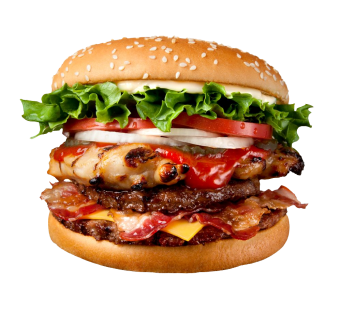 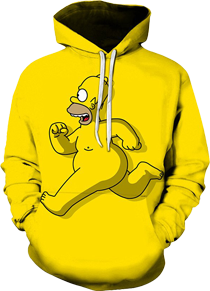 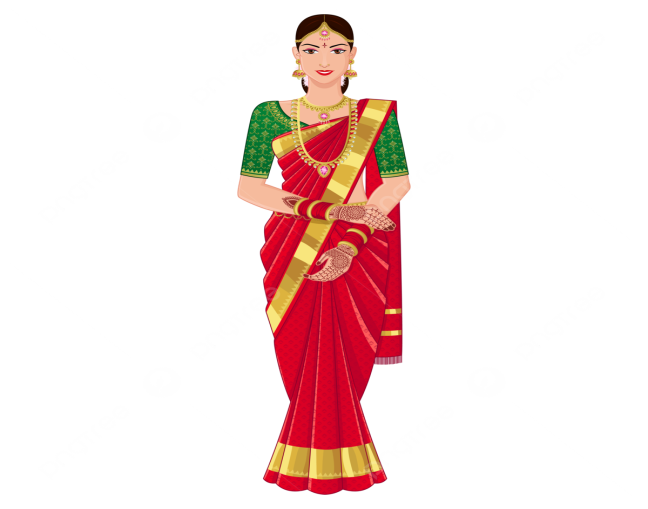 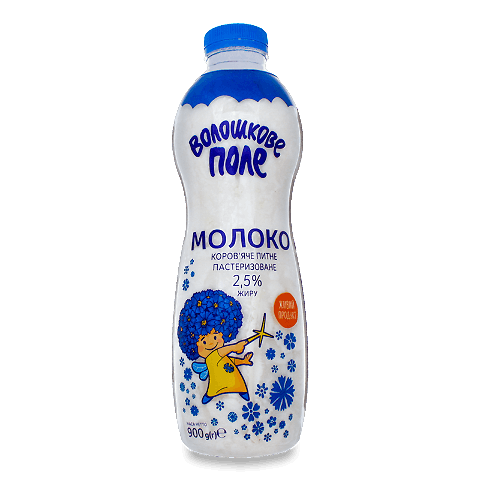 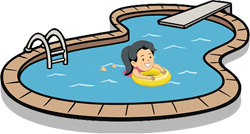 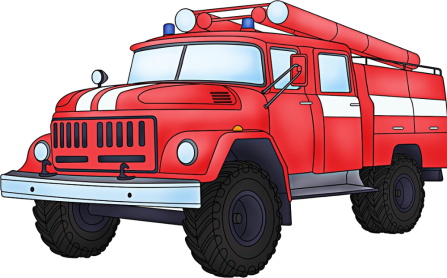 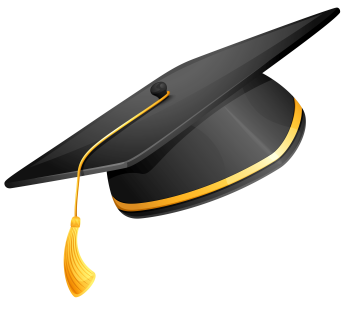 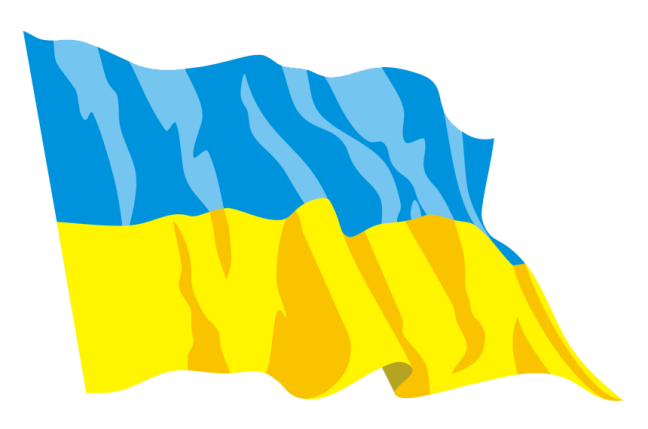 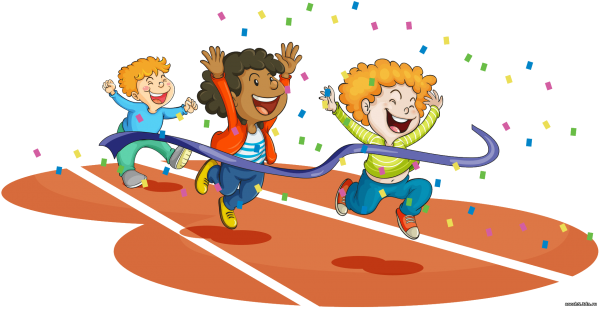 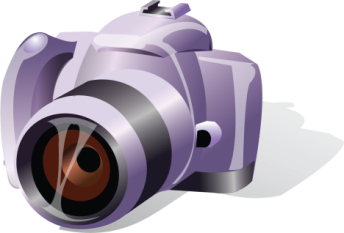 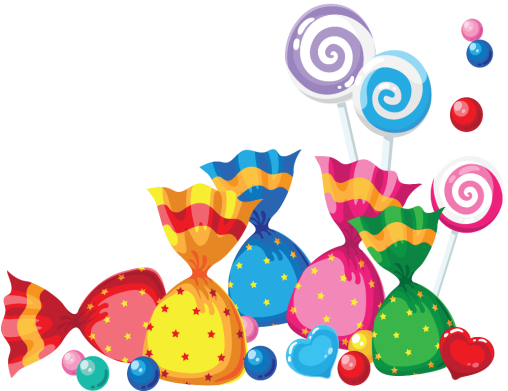 © Скляренко О.А. 2024
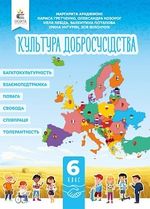 Робота з підручником
Стор. 41-42, вправи 5-6.
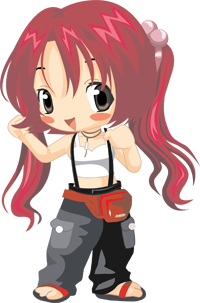 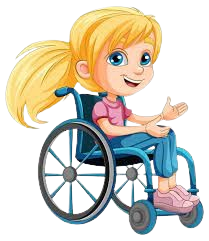 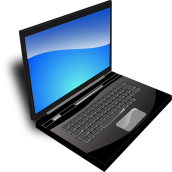 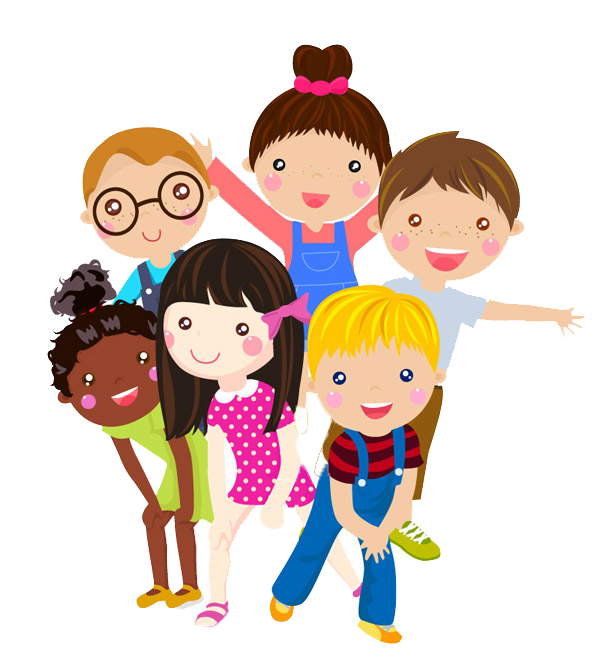 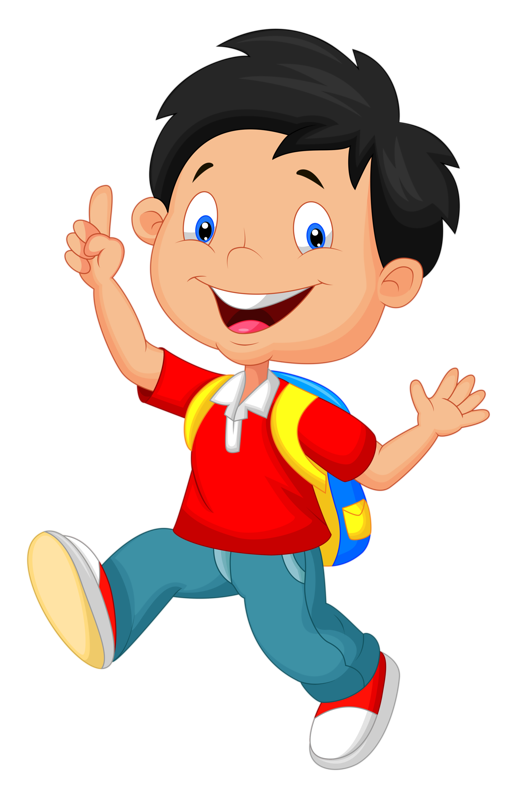 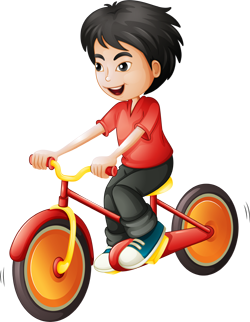 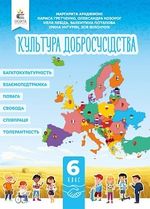 Робота з таблицею «Класифікація ресурсів»
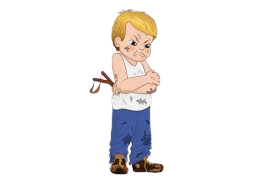 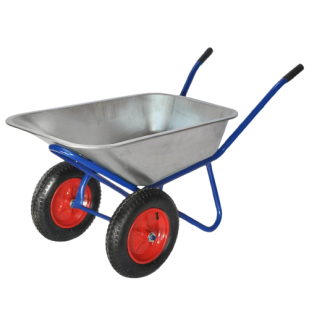 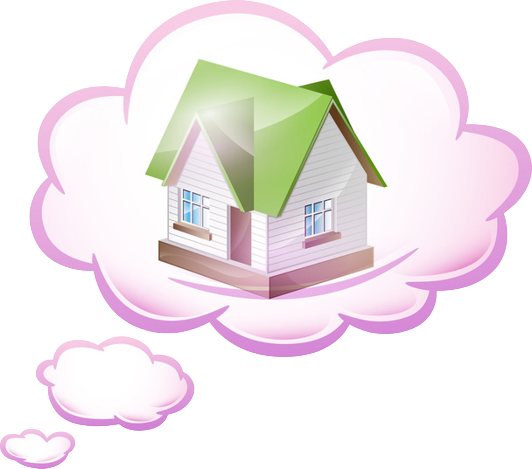 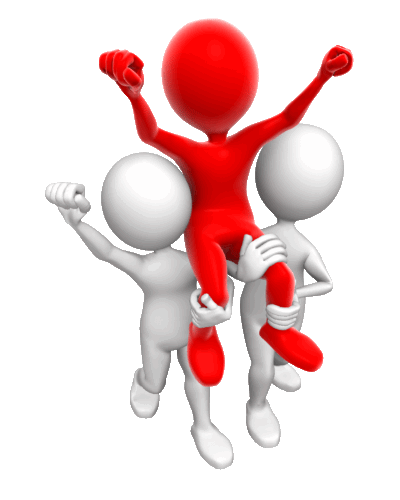 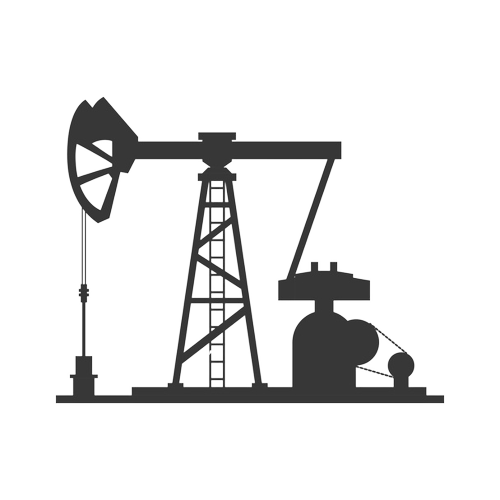 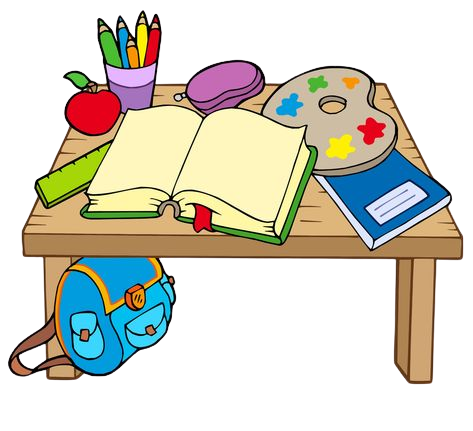 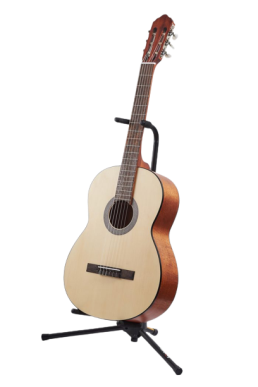 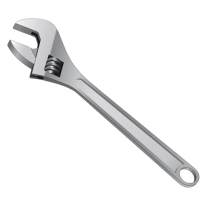 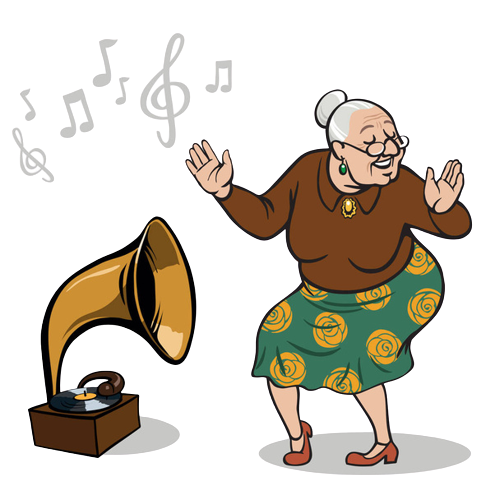 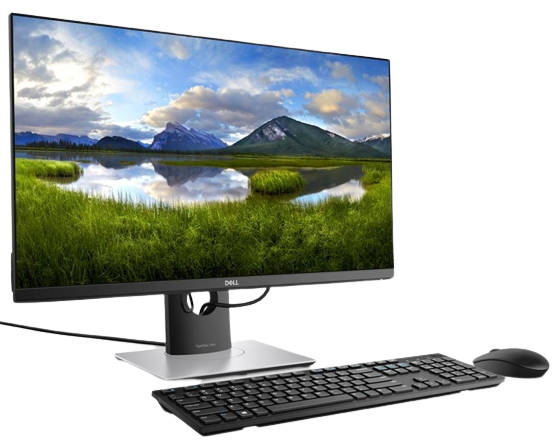 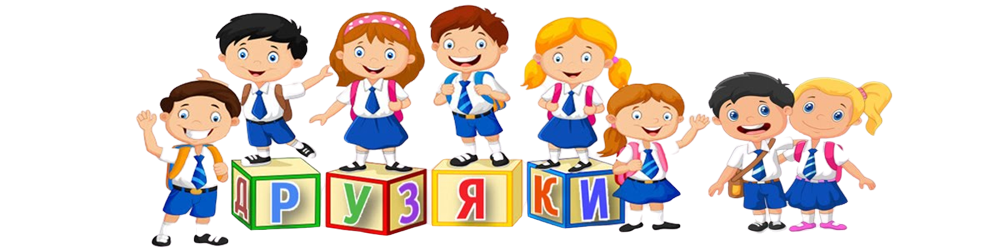 © Скляренко О.А. 2024
Відгадайте загадки
Без рук, без ніг світ за хвилину оббігає.
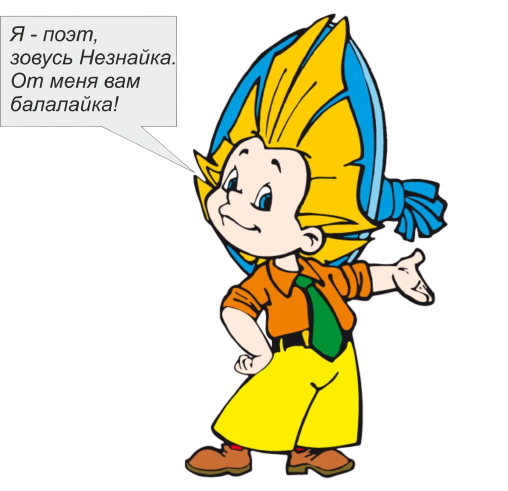 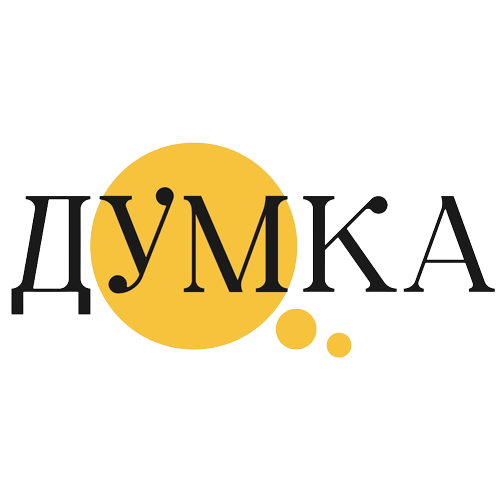 © Скляренко О.А. 2024
Відгадайте загадки
Що рук і ніг не має, а всіх у ліжко вкладає?
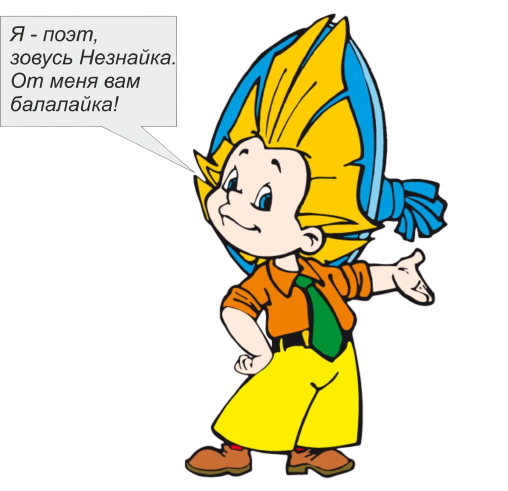 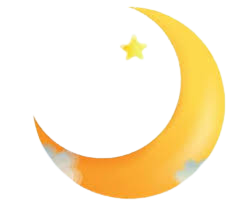 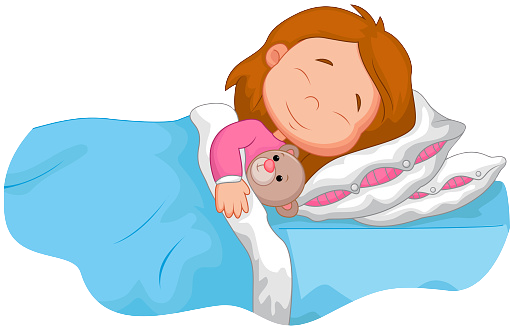 Сон
© Скляренко О.А. 2024
Відгадайте загадки
Не золото, а найдорожче.
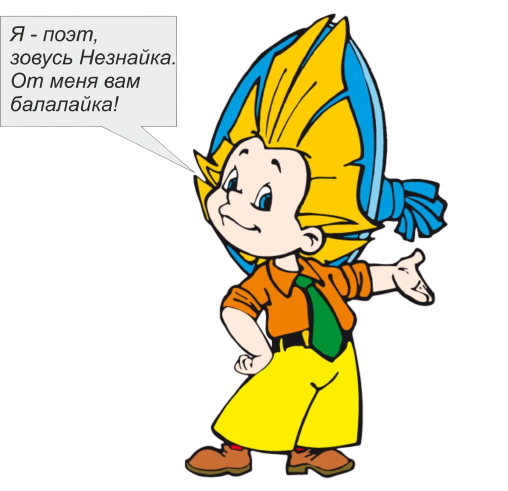 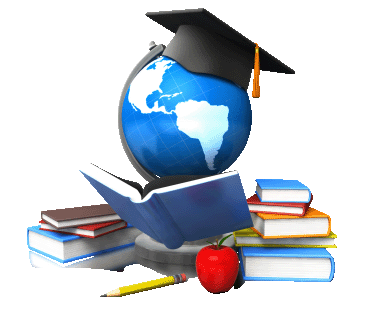 Знання
© Скляренко О.А. 2024
Відгадайте загадки
Не старіє, не вмирає, а все нищить, забирає.
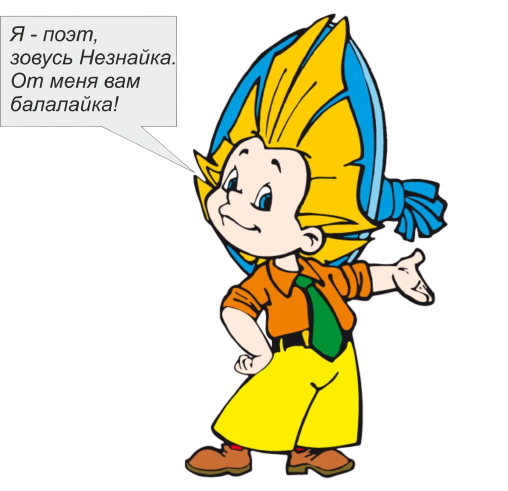 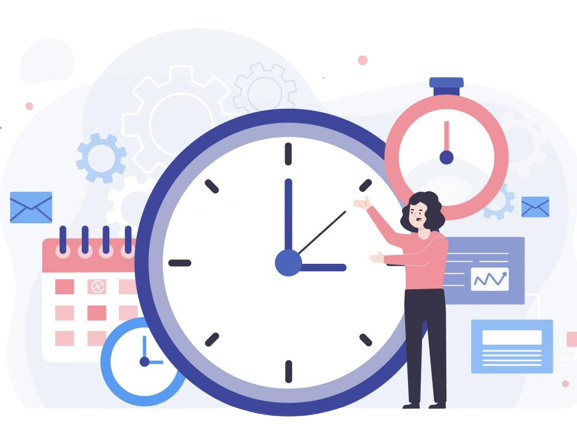 Час
© Скляренко О.А. 2024
Відгадайте загадки
Чотири кольори мають, раз у три місяці барви міняють?
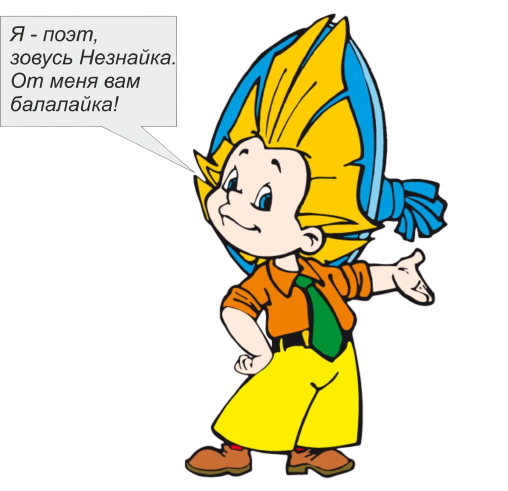 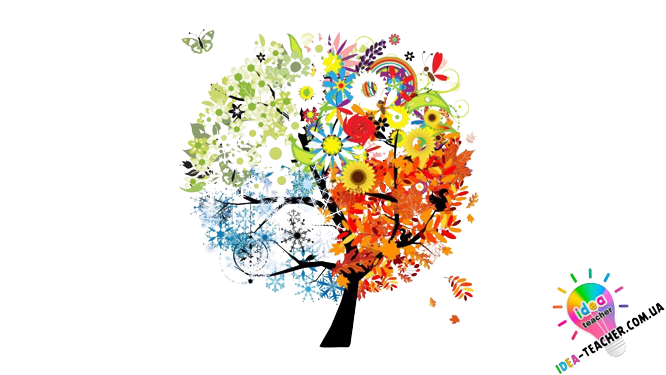 Пори  року
© Скляренко О.А. 2024
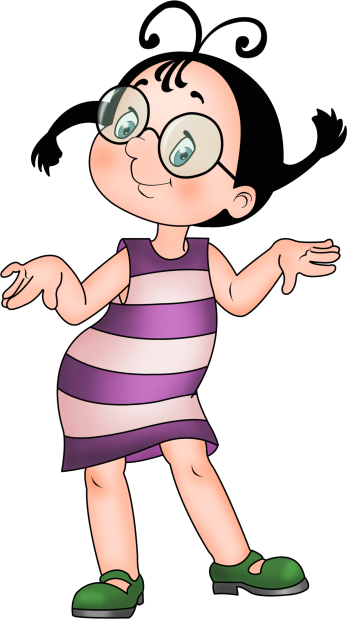 Робота в парах
Стор. 43, вправа 8: Обговори з однокласниками та однокласницями подані запитання: 
Чи можуть одні й ті самі предмети/ речі/
    якості бути потребою і ресурсом? 
Які дії важливо робити, щоб накопичити та зберегти ресурси? 
Чи може бути людина ресурсом для 
    іншої людини? 
Чому важливо підтримувати інших?
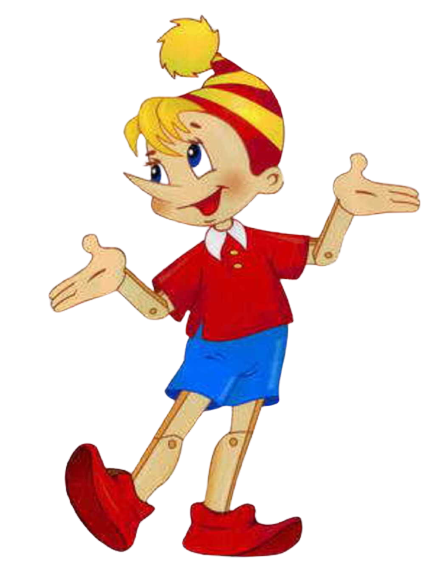 © Скляренко О.А. 2024
Словничок
Мета (ціль) — усвідомлений, передбачуваний у майбутньому результат діяльності, який дозволить людині досягти бажаного чи необхідного.
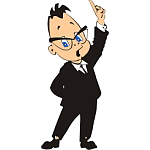 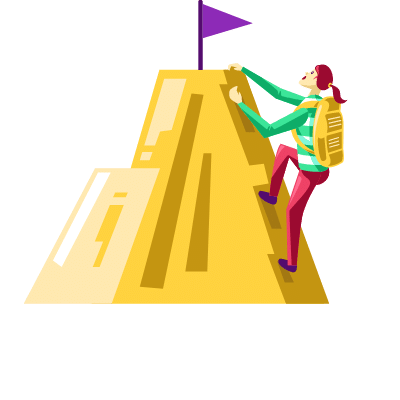 © Скляренко О.А. 2024
Закріплення вивченого матеріалу
Гра «Пригадуємо поняття з теми»
https://learningapps.org/watch?v=pbug9hncj24
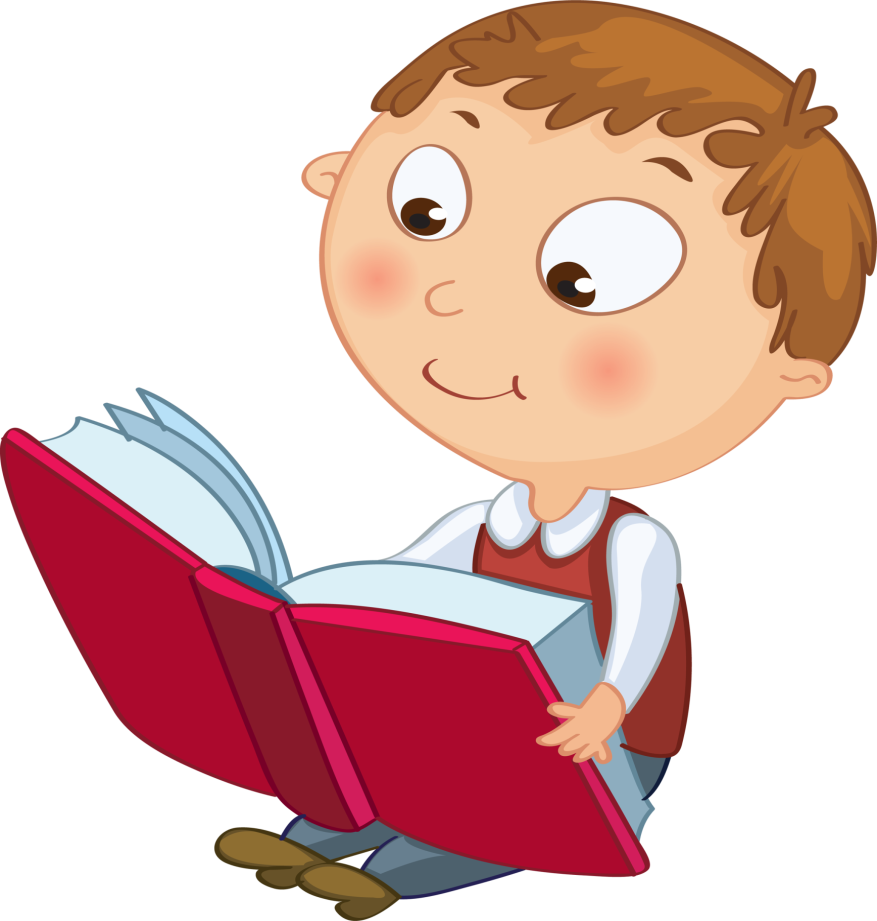 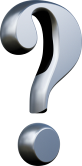 Дошка настрою
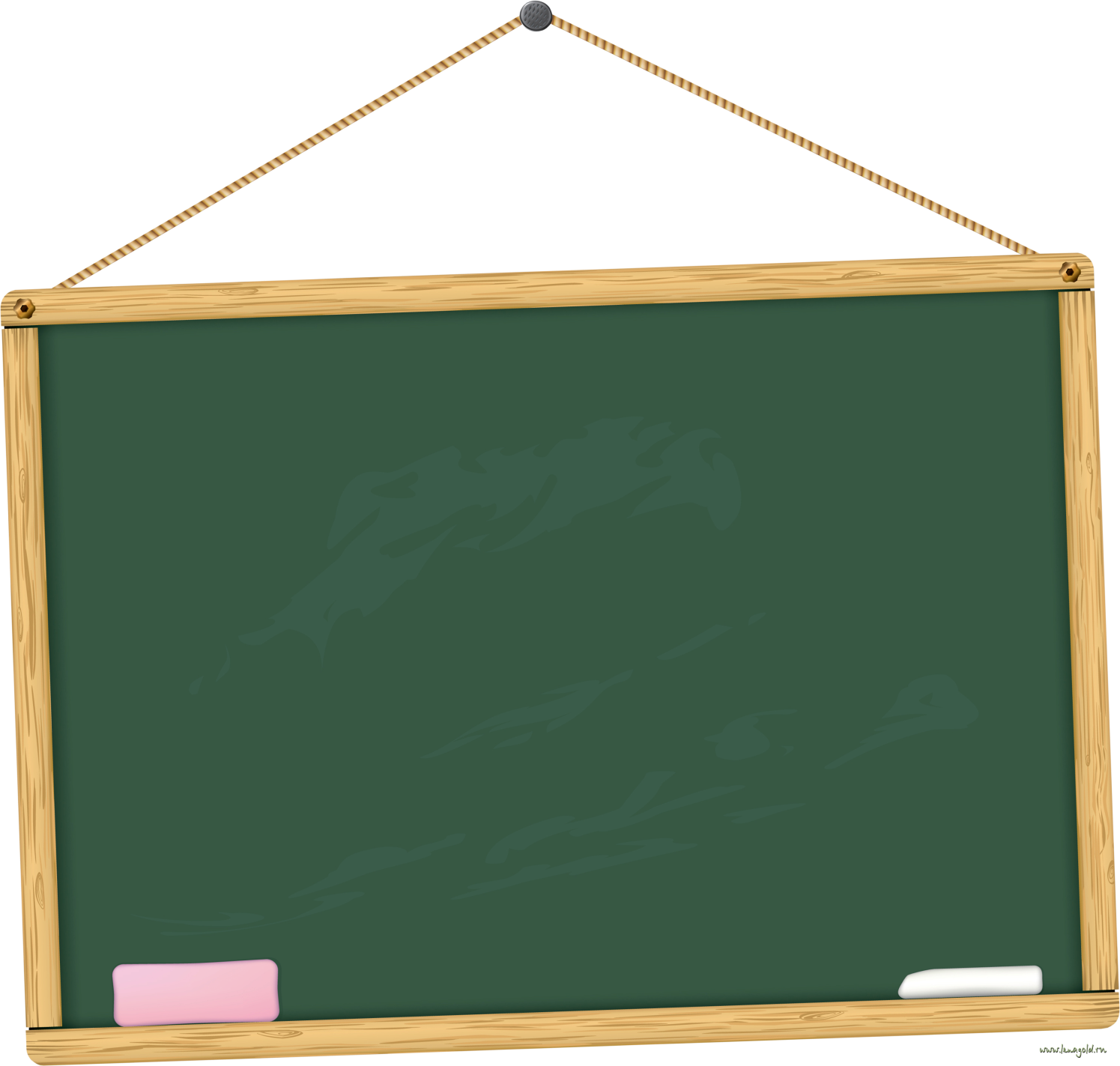 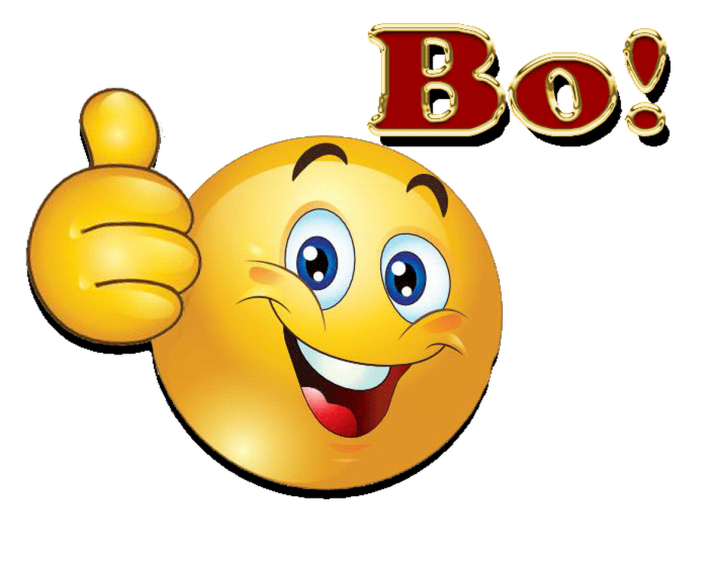 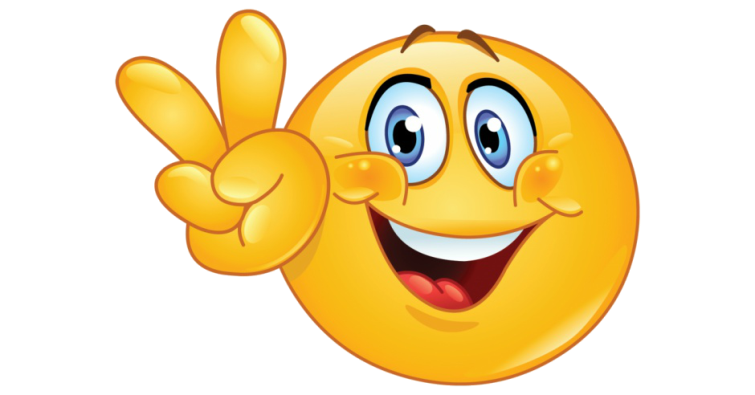 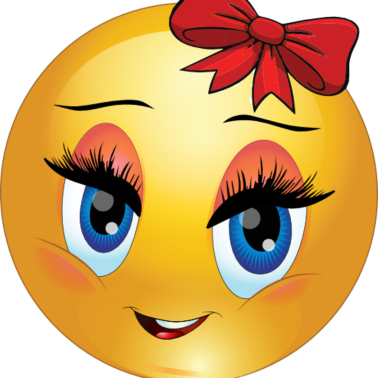 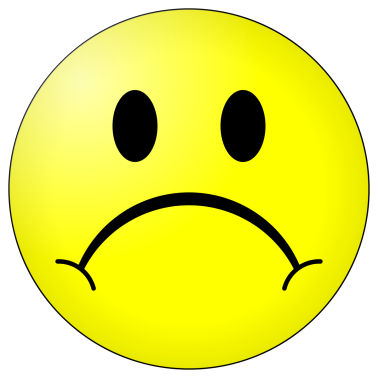 Домашня робота
Стор. 43, вправа 9.
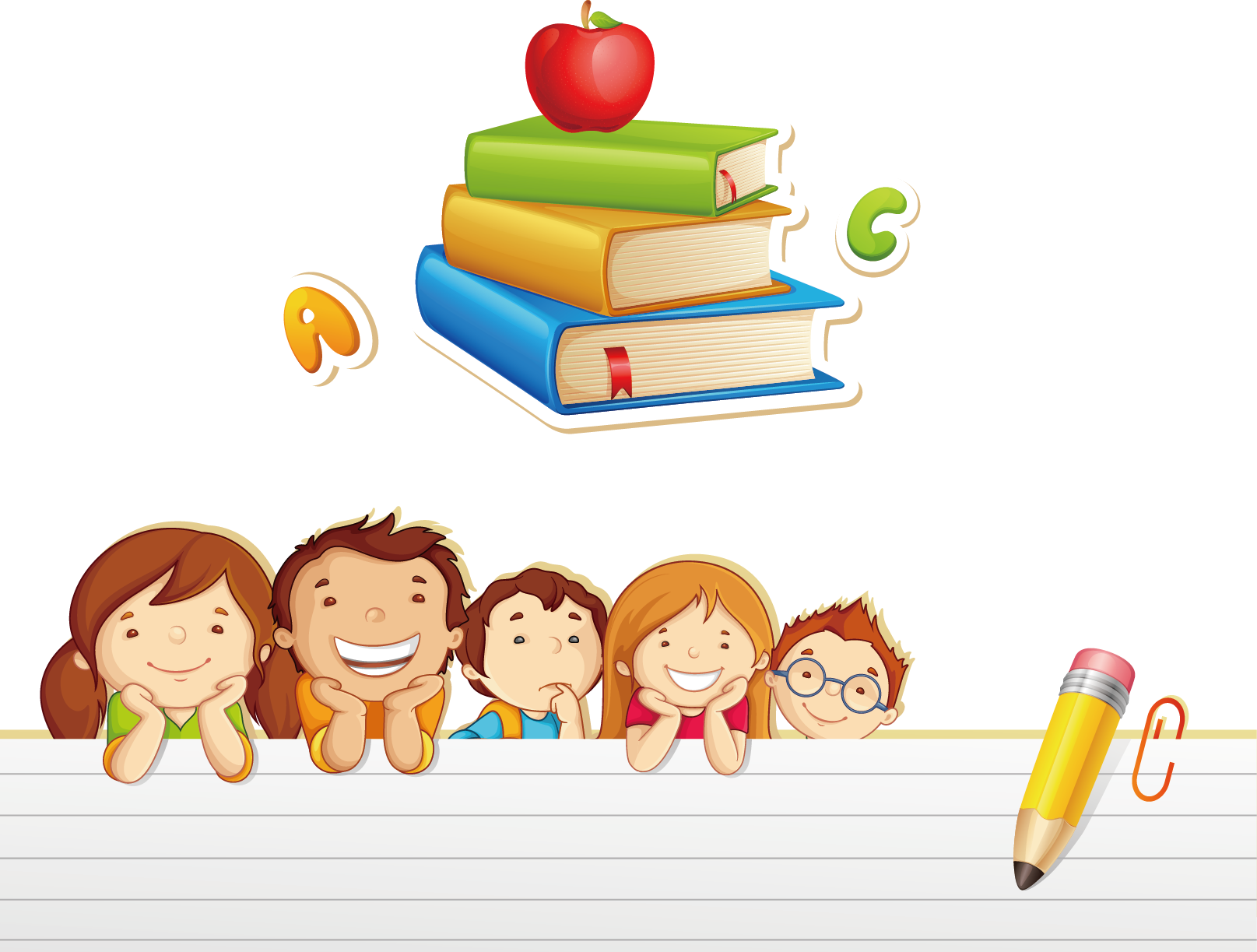 © Скляренко О.А. 2024
Джерела та література
https://www.calameo.com/read/006191963d289874a374e
https://ua.izzi.digital/DOS/308410/352660.html
https://uk.wikipedia.org/wiki/%D0%9F%D1%96%D1%80%D0%B0%D0%BC%D1%96%D0%B4%D0%B0_%D0%BF%D0%BE%D1%82%D1%80%D0%B5%D0%B1_%D0%90%D0%B1%D1%80%D0%B0%D0%B3%D0%B0%D0%BC%D0%B0_%D0%9C%D0%B0%D1%81%D0%BB%D0%BE%D1%83
https://uk.economy-pedia.com/11040269-human-needs
Культура добросусідства : підручн. для 6 класу  закладів загальної середньої освіти / М. Араджионі, Л. Гретченко, О. Козорог, Н. Лебідь, В. Потапова., І. Унгурян, З. Філончук – К. : Видавничий дім «Основа», 2023. – 143 с. : іл.
© Скляренко О.А. 2024